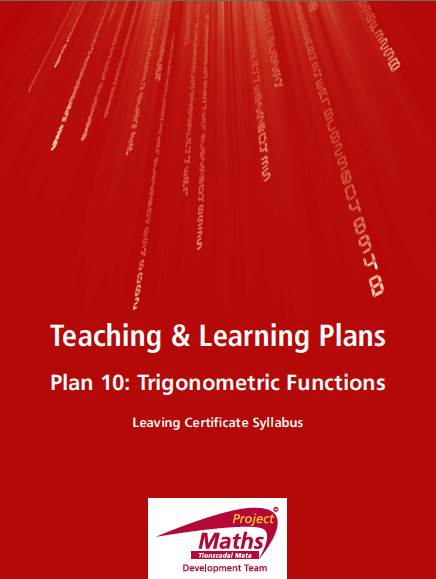 12:00
INDEX
12:00
Student Activity 1: Introduction
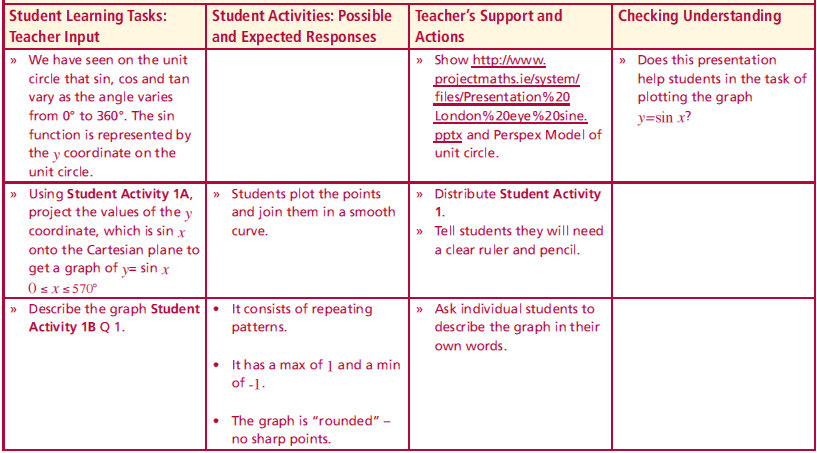 We have seen on the unit circle that sin, cos and tan vary as the angle varies from 0° to 360°. The sin function is represented by the y coordinate on the unit circle.
Lesson interaction
12:00
Student Activity 1: Introduction
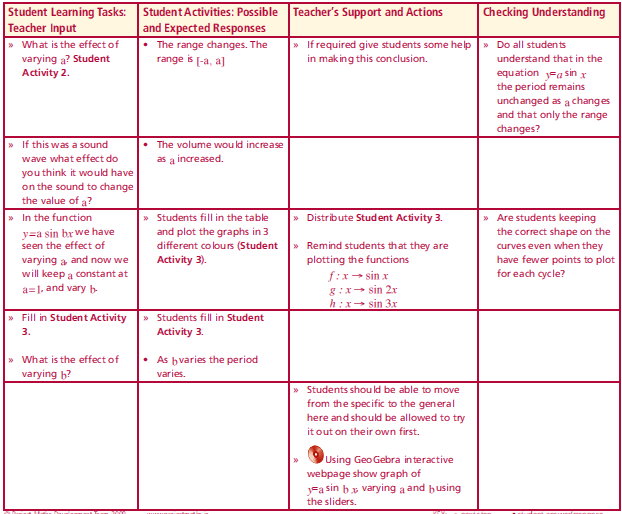 Graph of y= sin x
Complete the projection of sin values from the unit circle onto the Cartesian plane on the right and then join the points with a smooth curve.
Lesson interaction
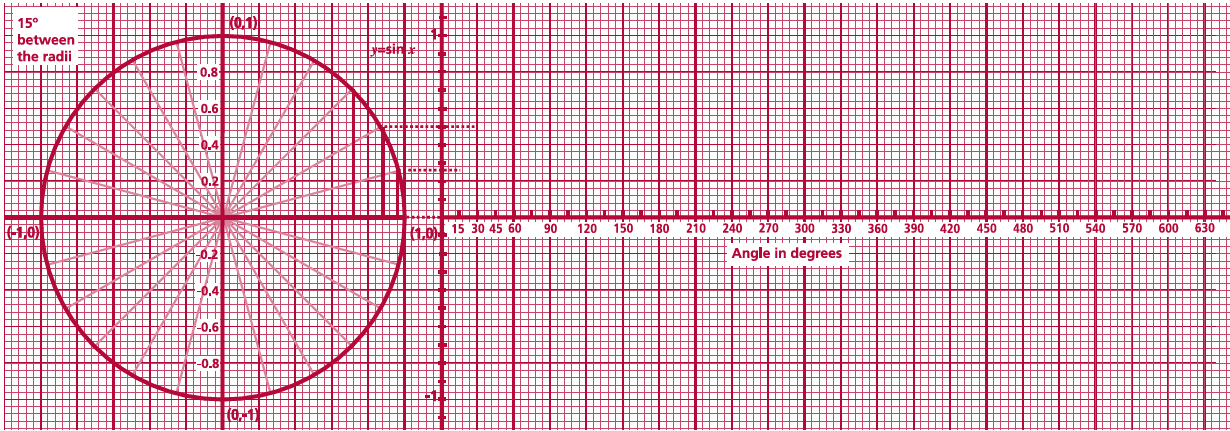 12:00
Student Activity 1: Introduction
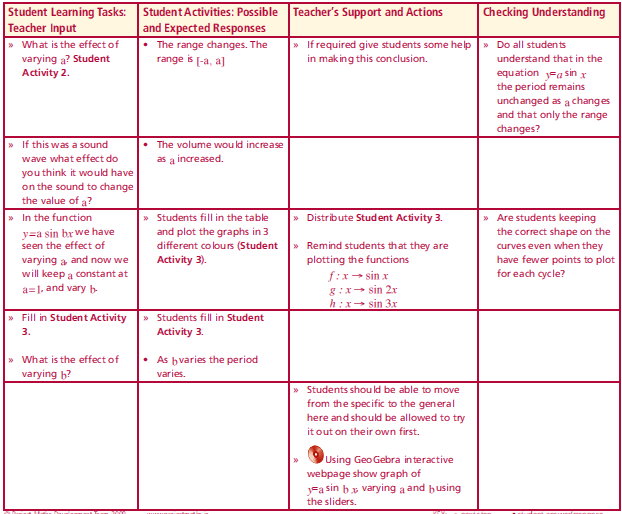 Graph of y= sin x
Complete the projection of sin values from the unit circle onto the Cartesian plane on the right and then join the points with a smooth curve.
Lesson interaction
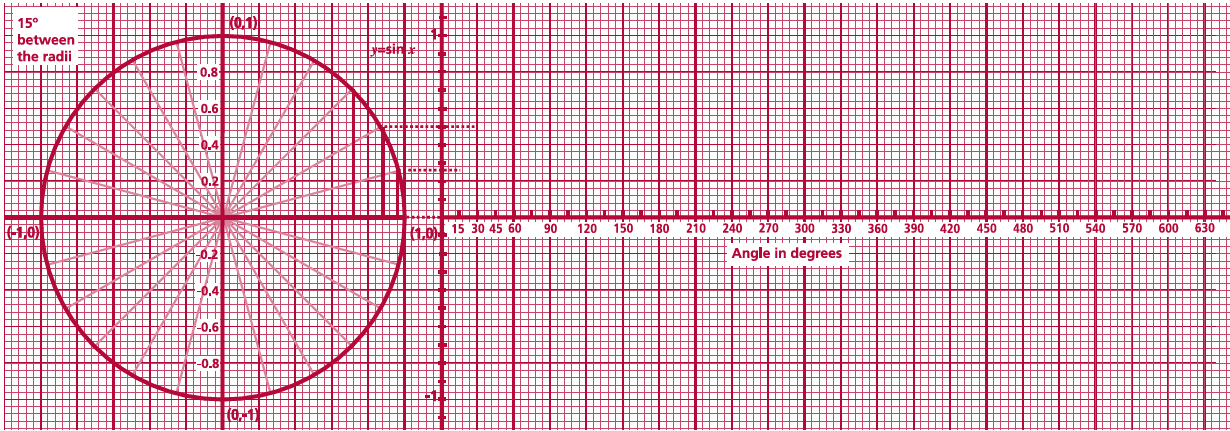 12:00
Student Activity 1: Introduction
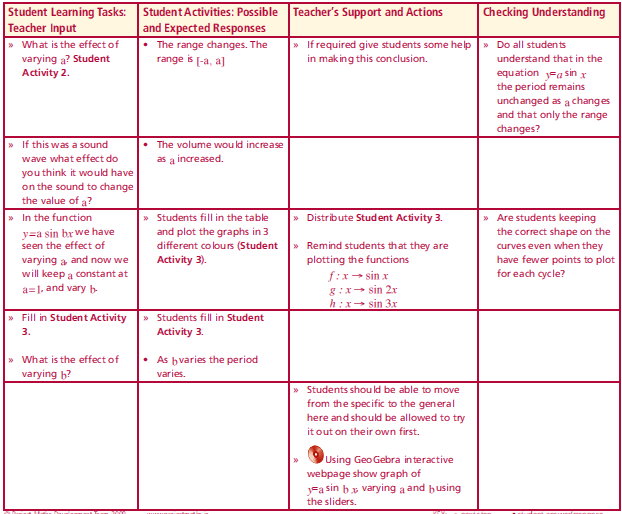 Graph of y= sin x
Complete the projection of sin values from the unit circle onto the Cartesian plane on the right and then join the points with a smooth curve.
Lesson interaction
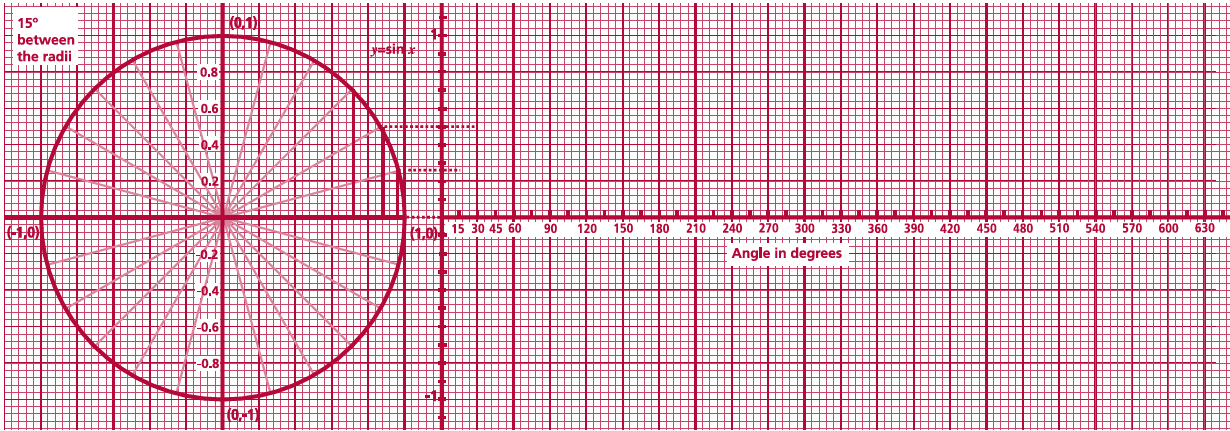 12:00
Student Activity 1: Introduction
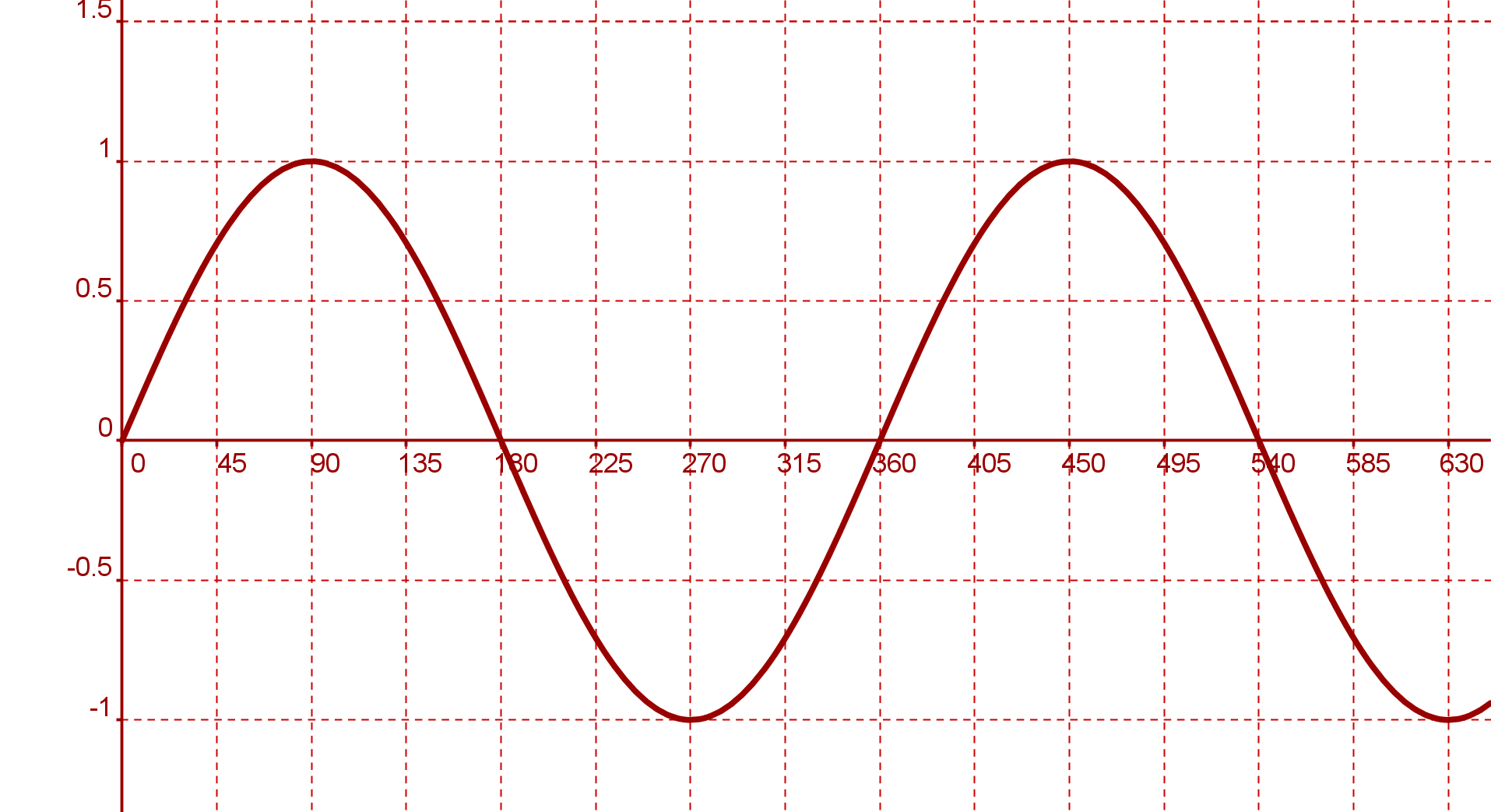 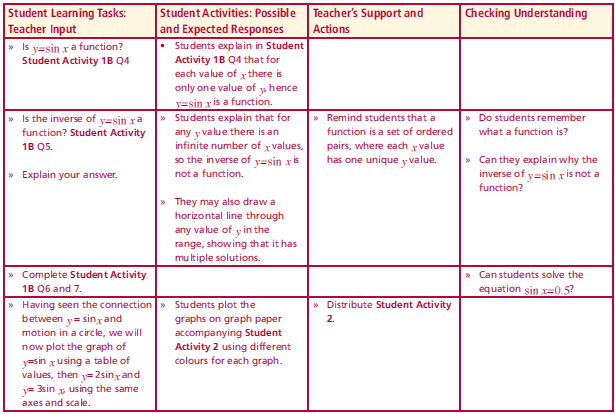 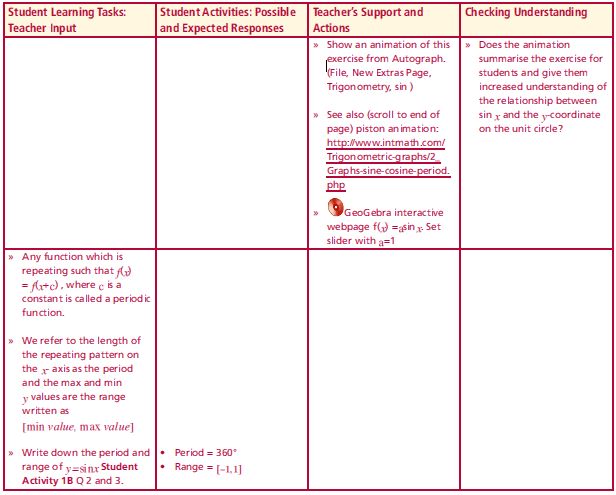 Lesson interaction
Lesson interaction
12:00
Student Activity 2
12:00
Student Activity 2
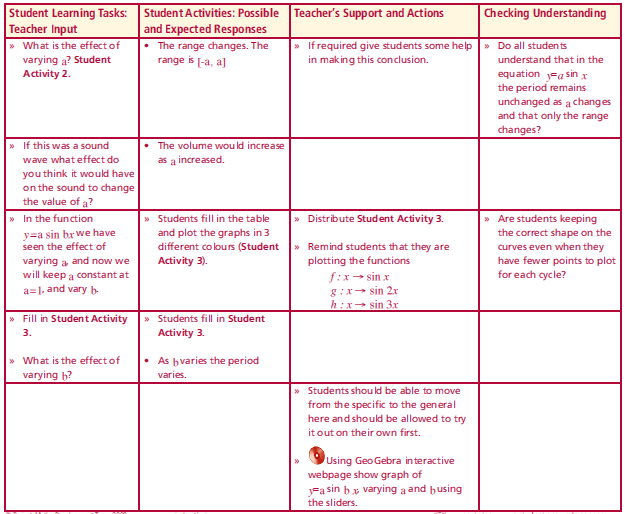 Using a calculator, or the unit circle, fill in the table for the following graphs and plot all of them using the same axes.
y = sin x, y = 2sin x, y = 3sin x
Use different colours for each graph.
Lesson interaction
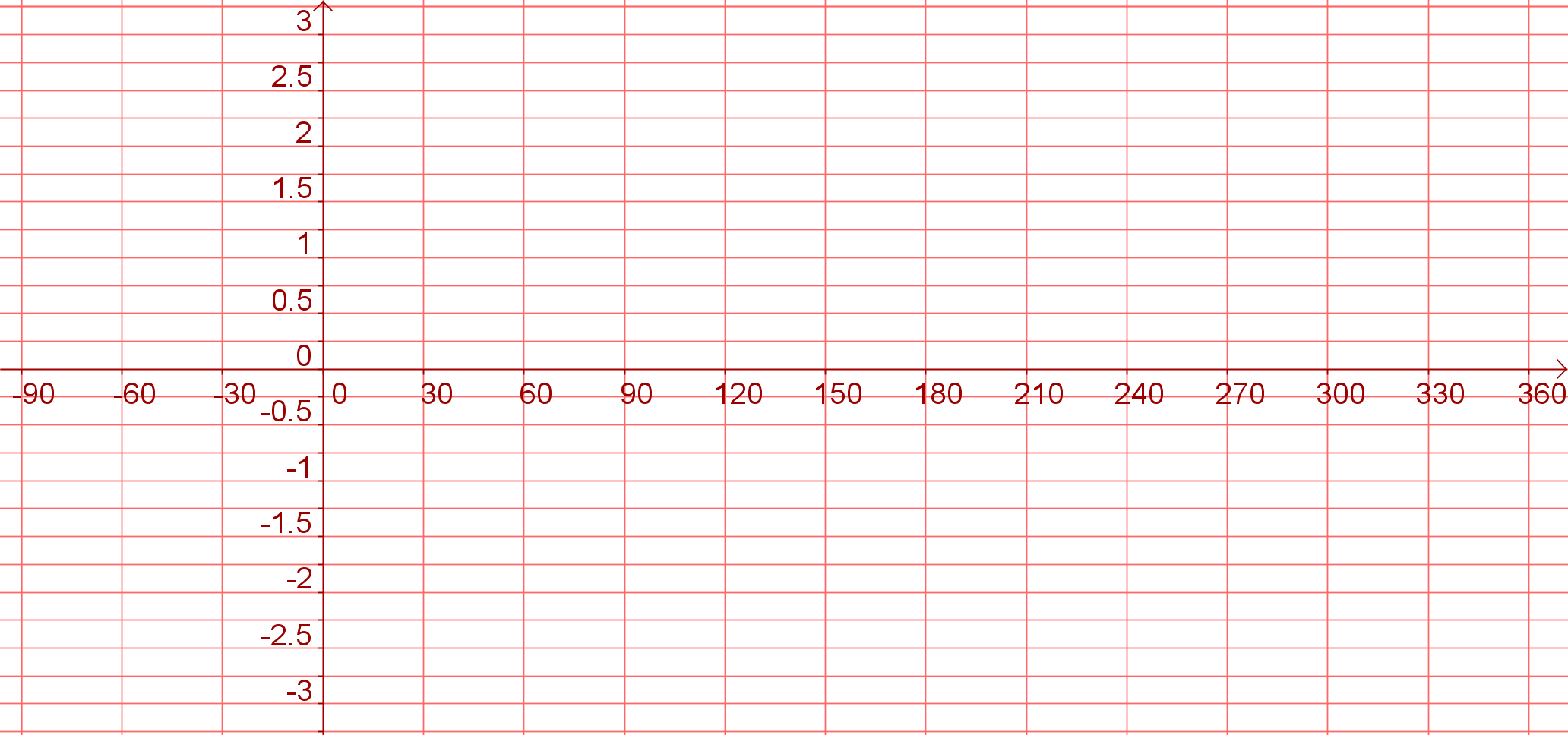 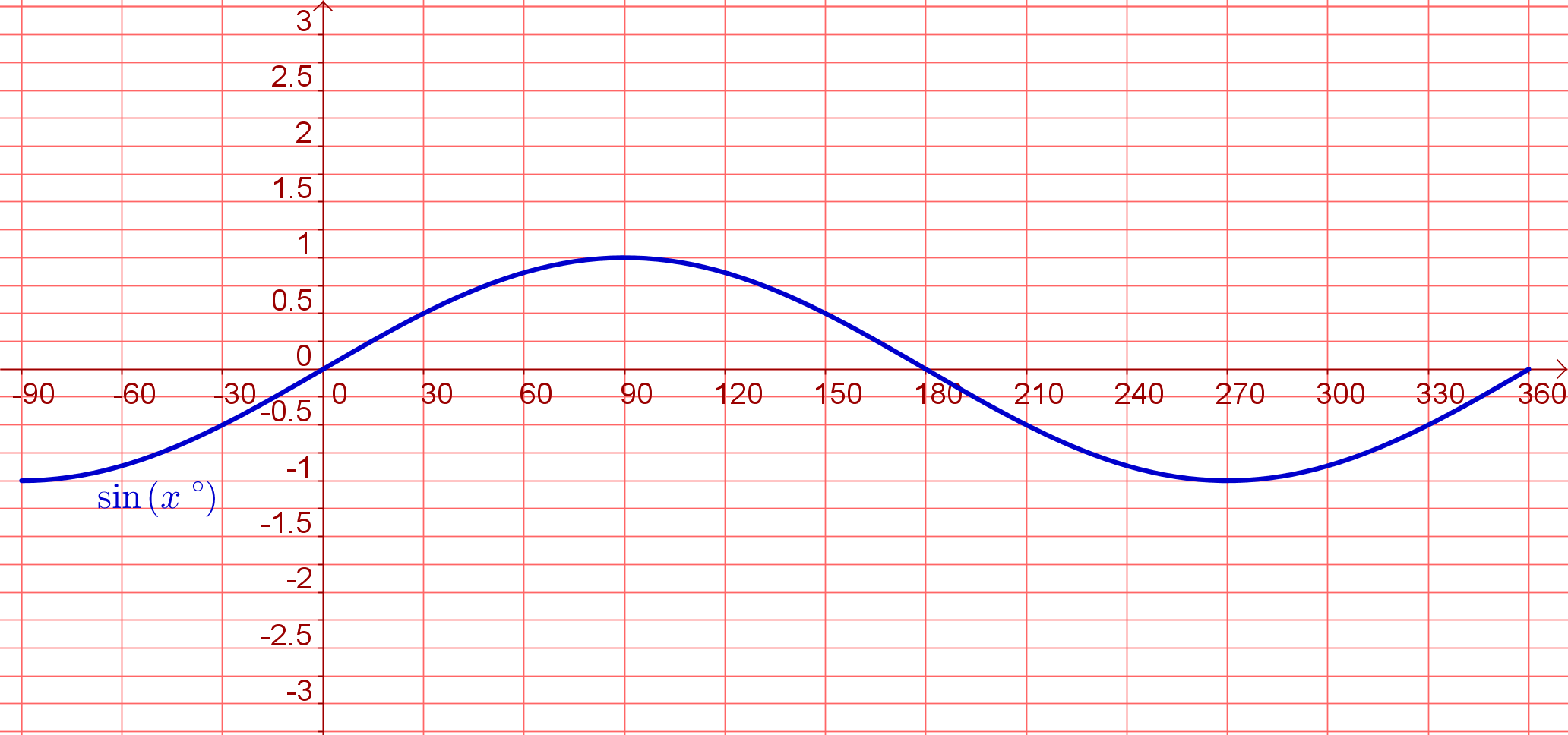 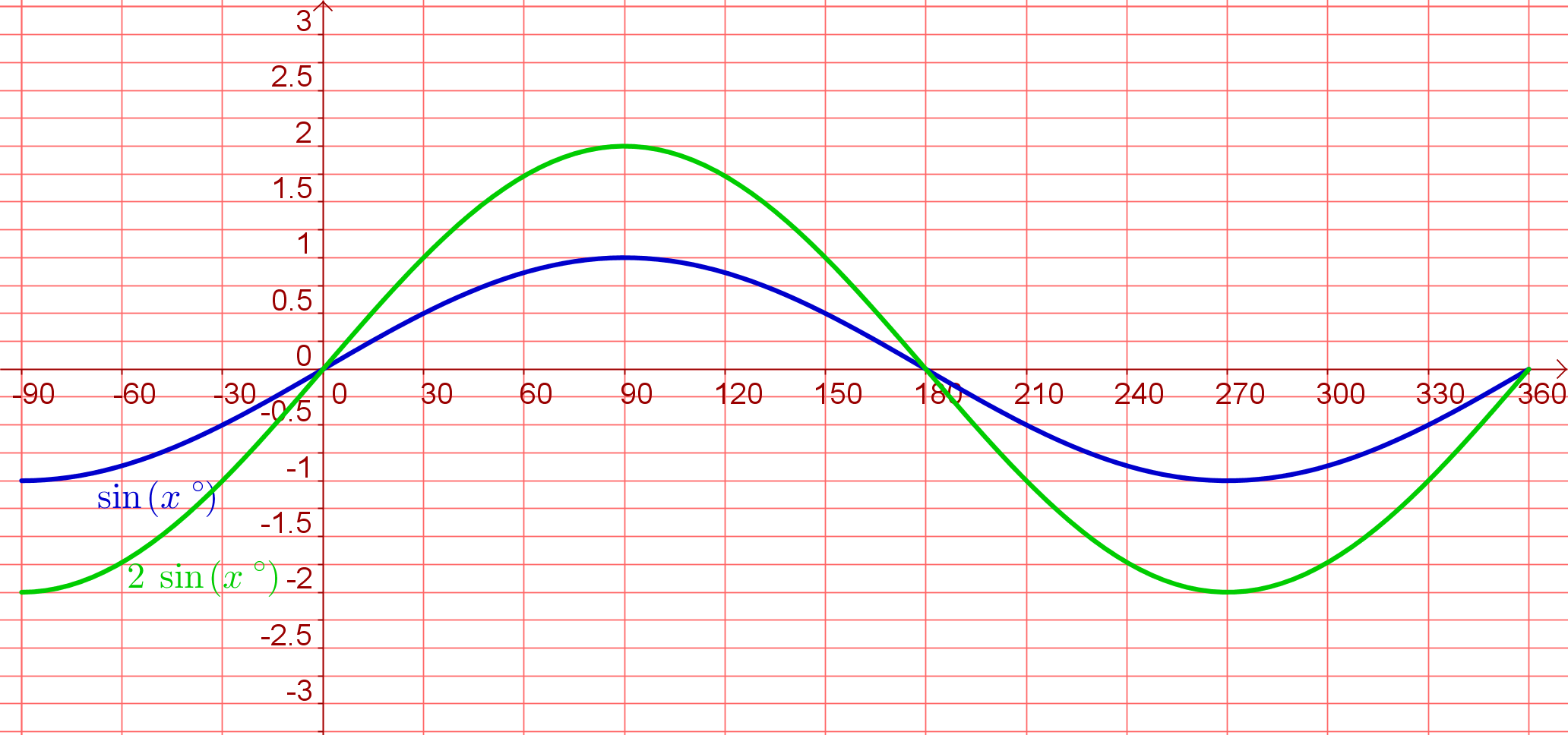 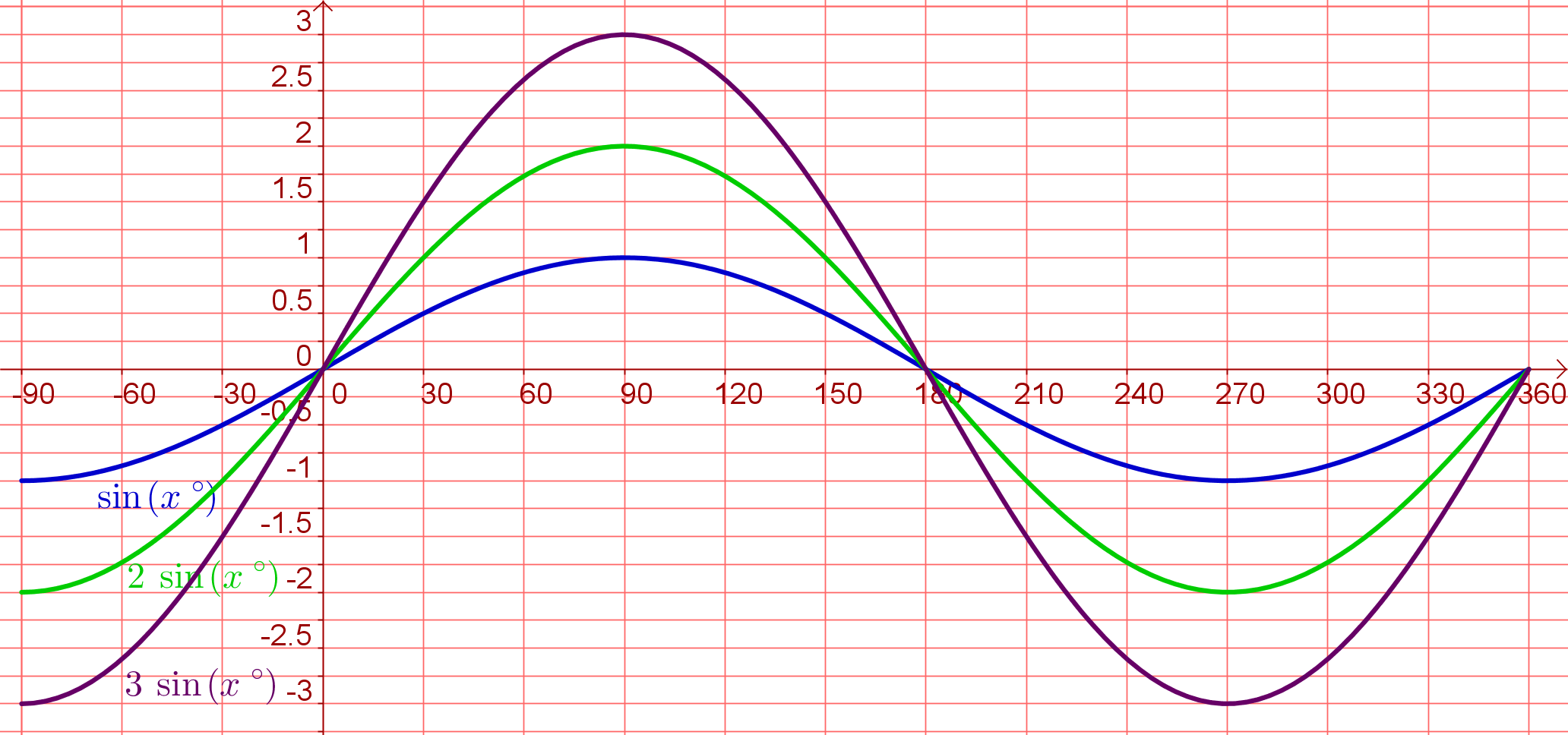 12:00
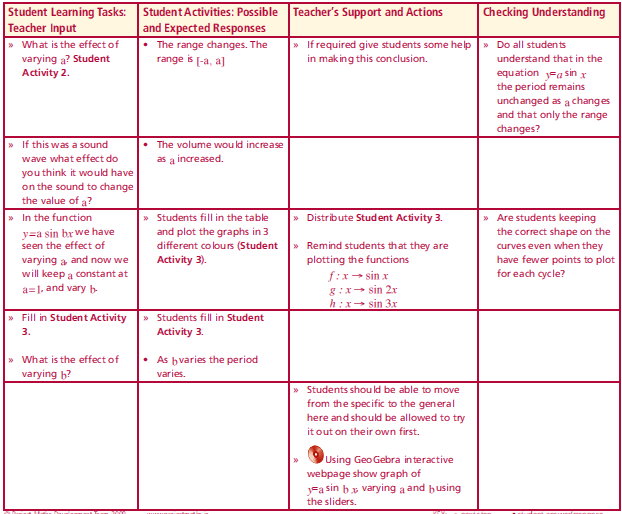 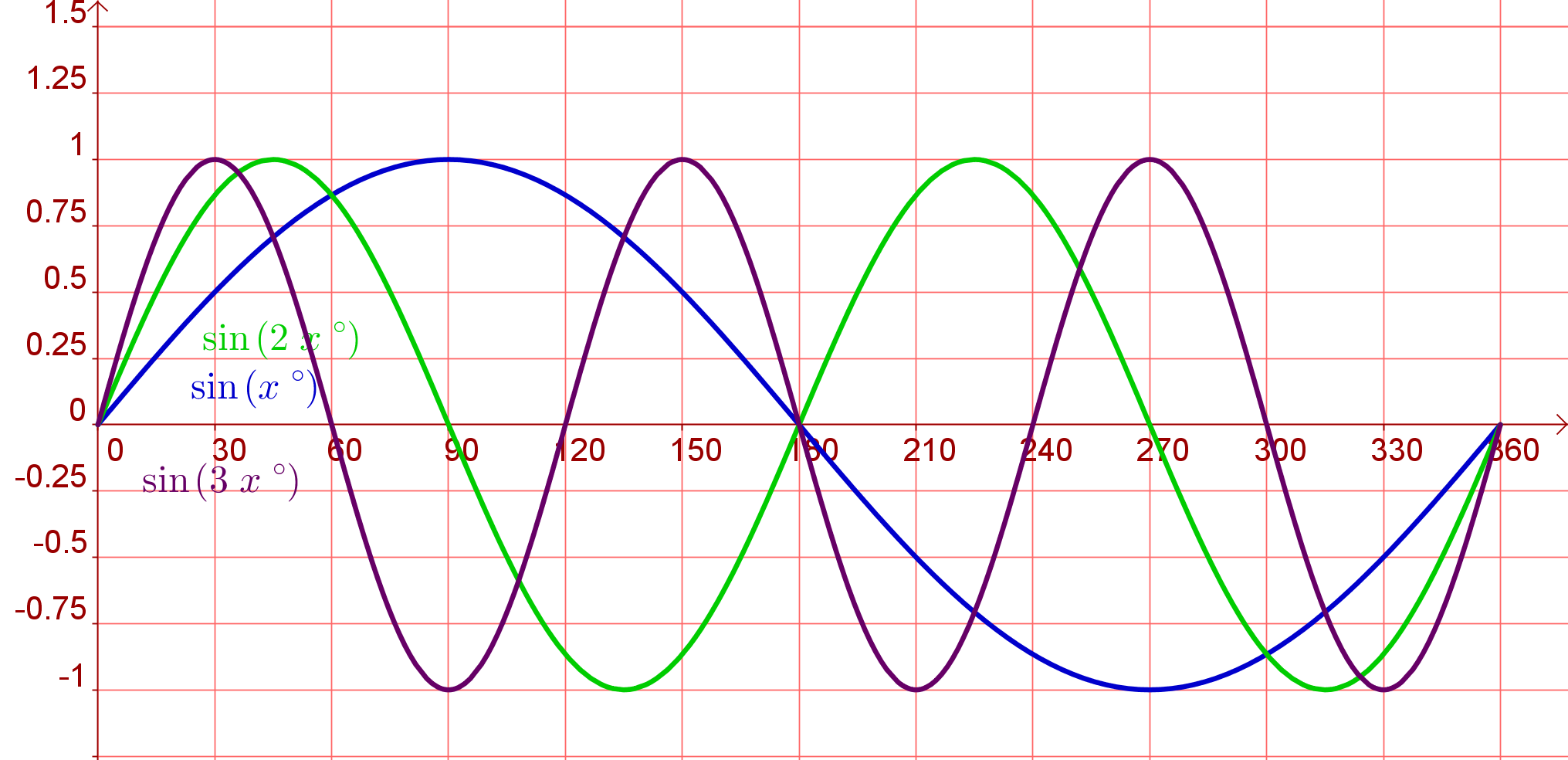 Lesson interaction
12:00
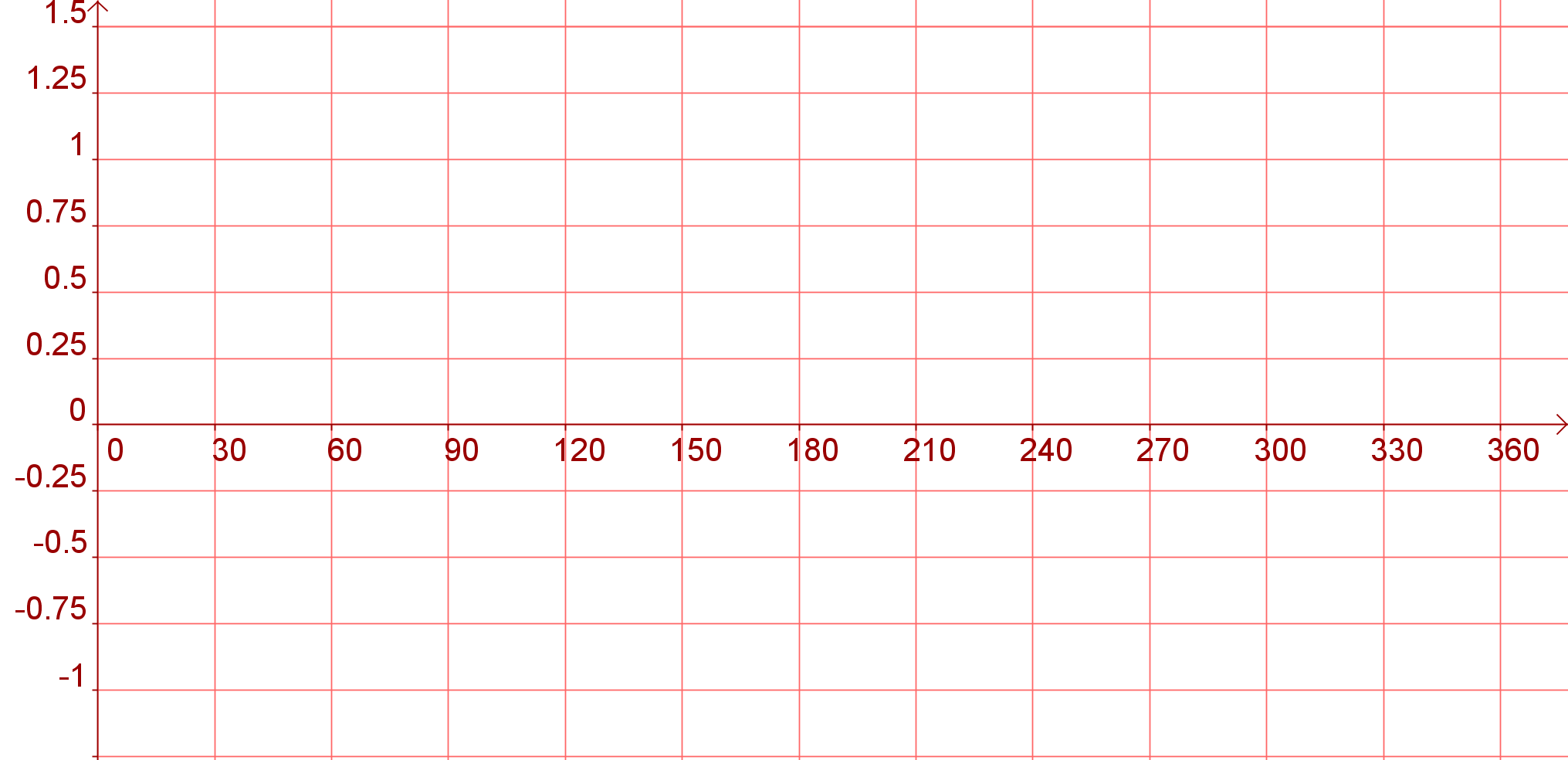 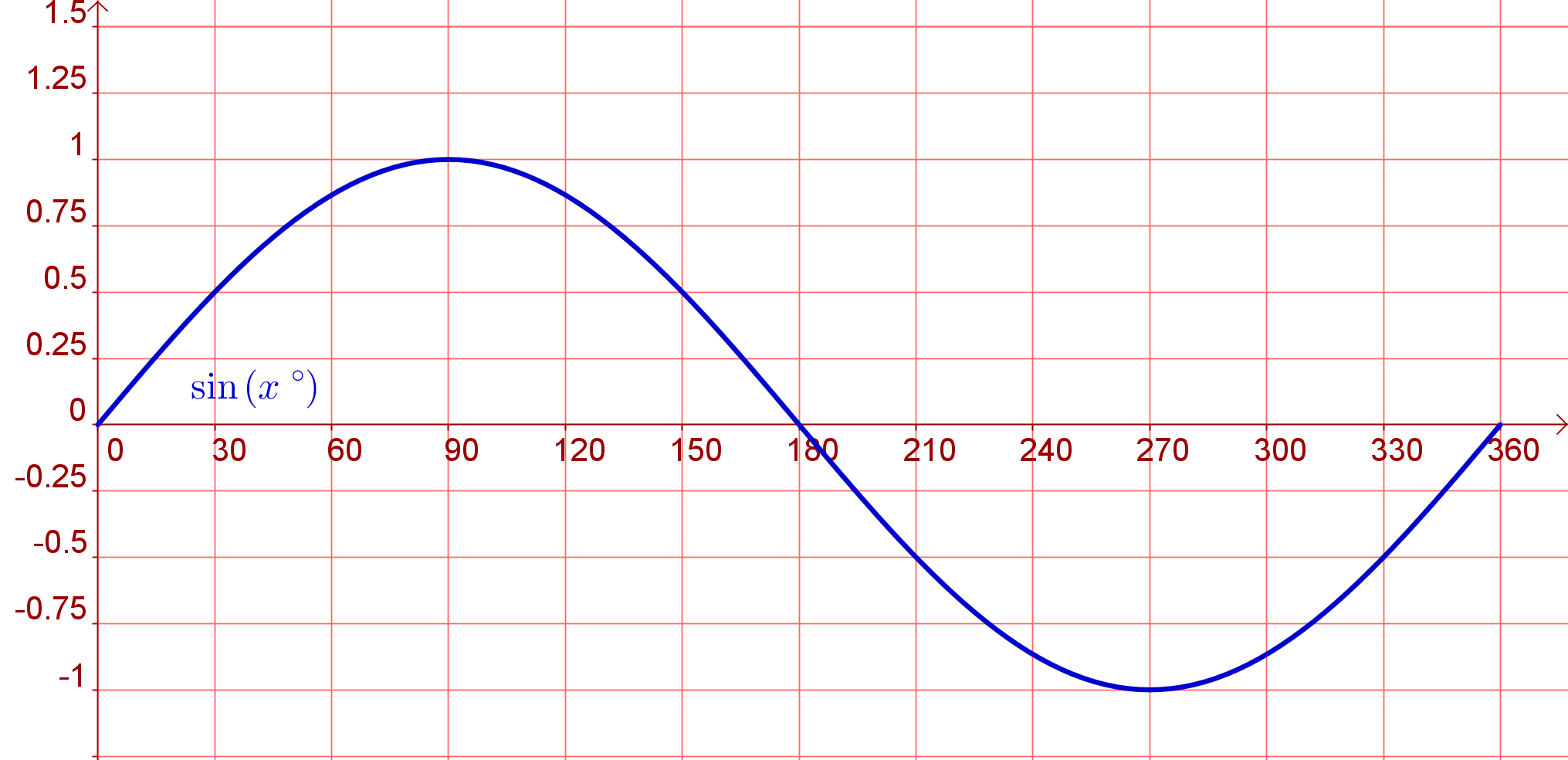 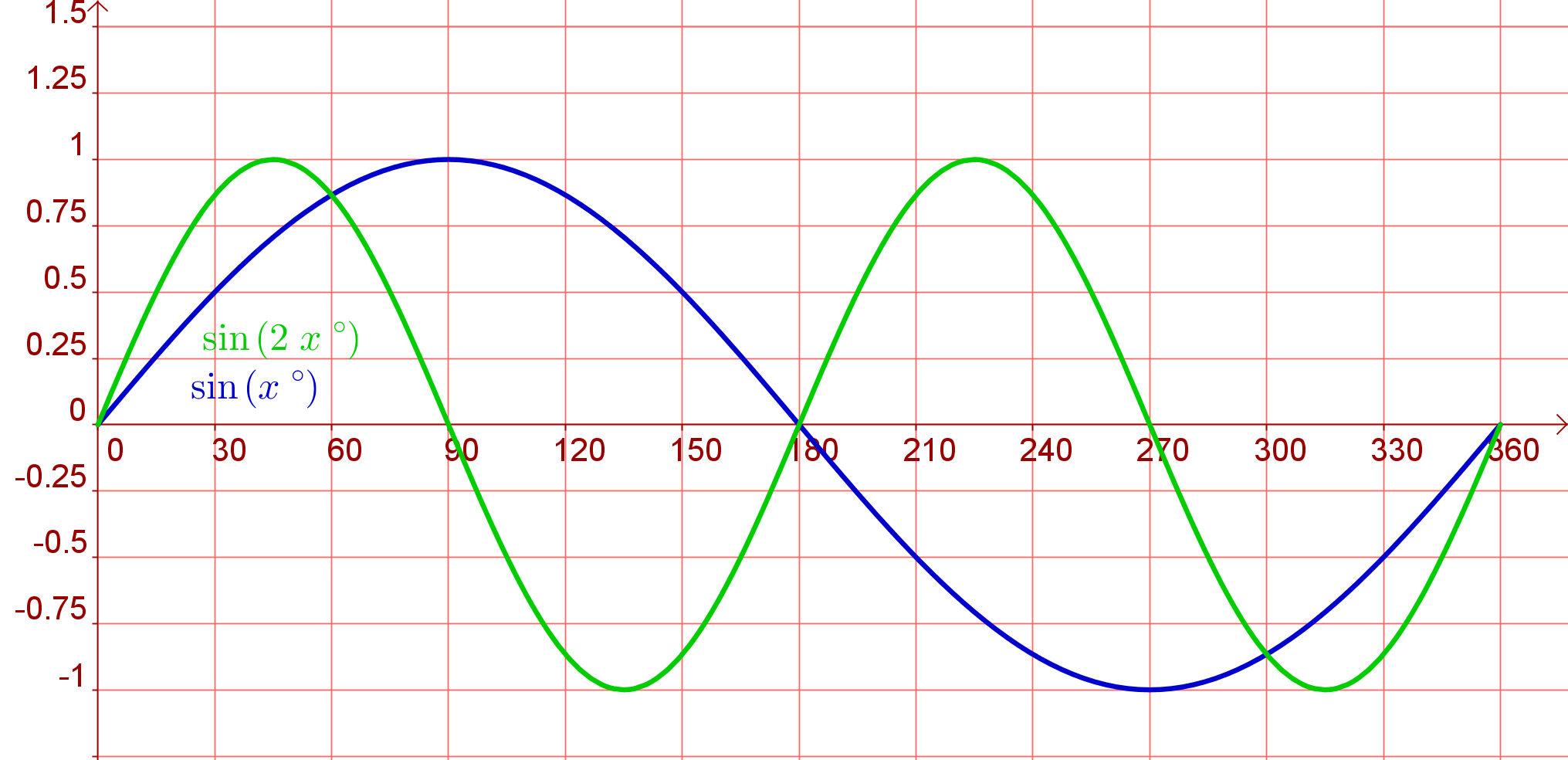 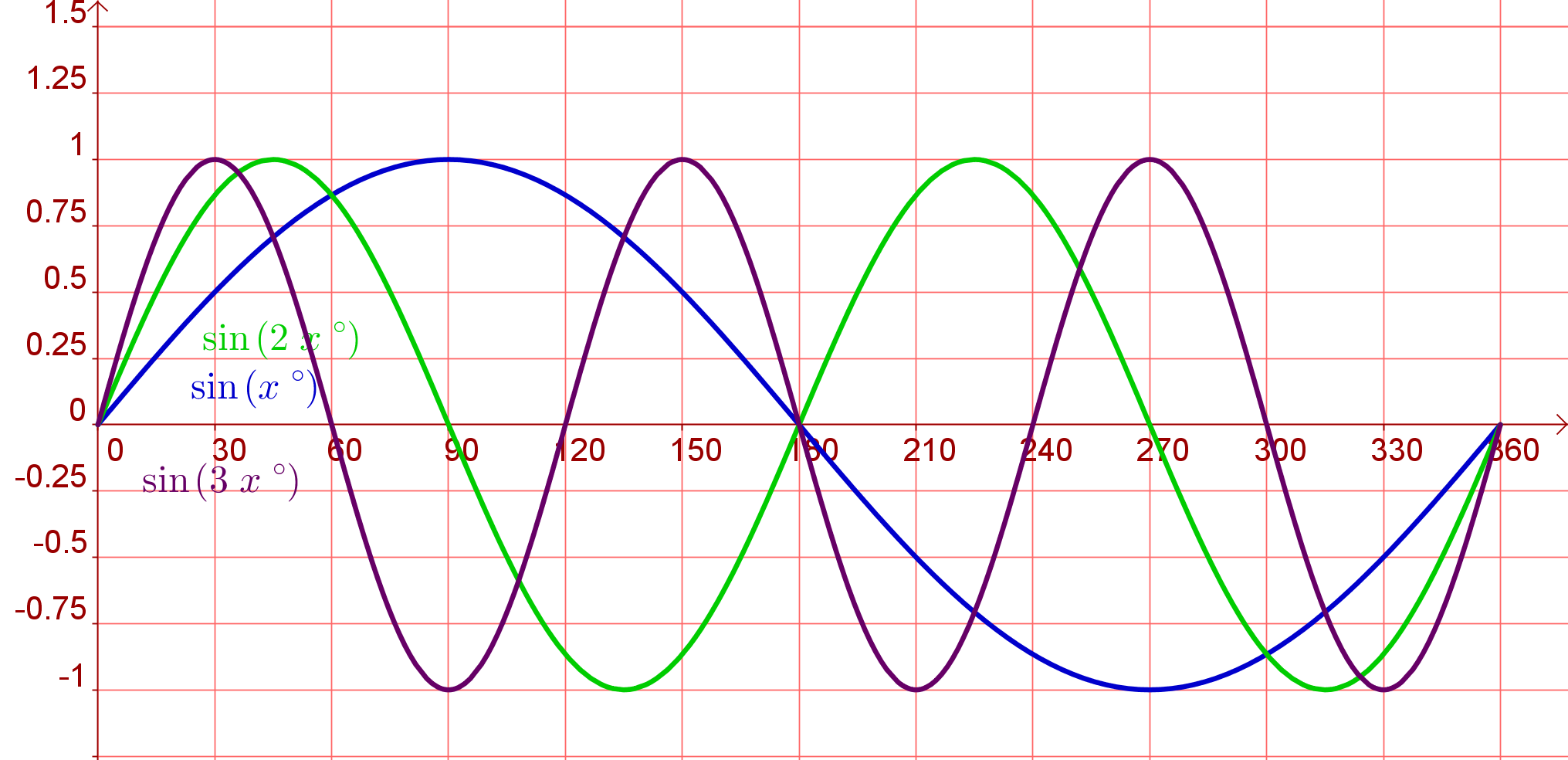 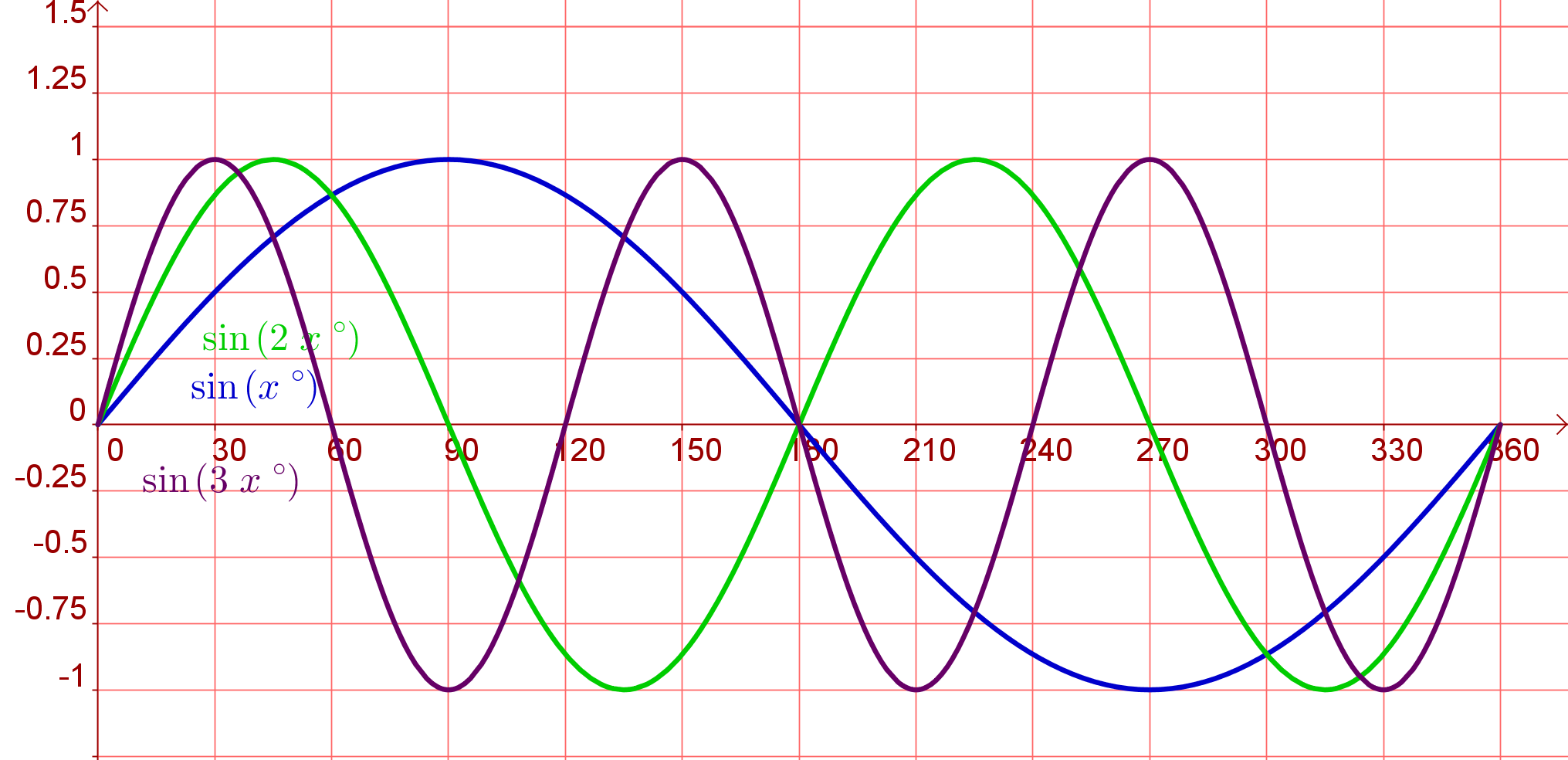 12:00
Student Activity 4
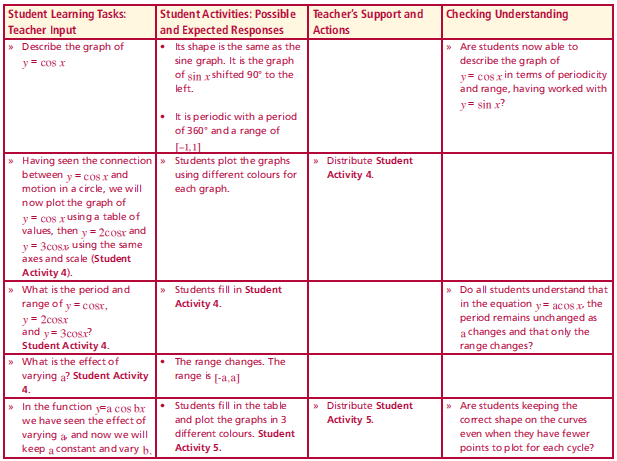 Lesson interaction
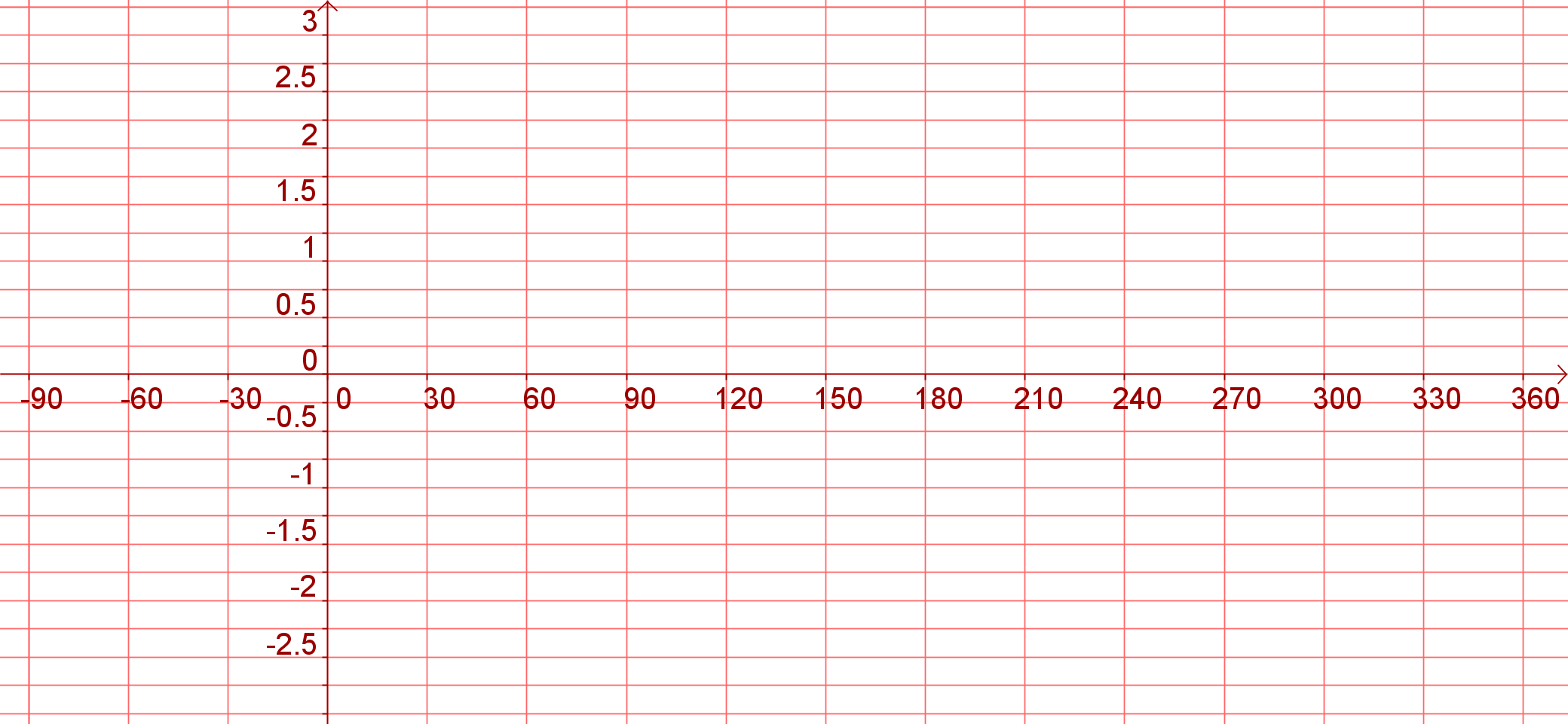 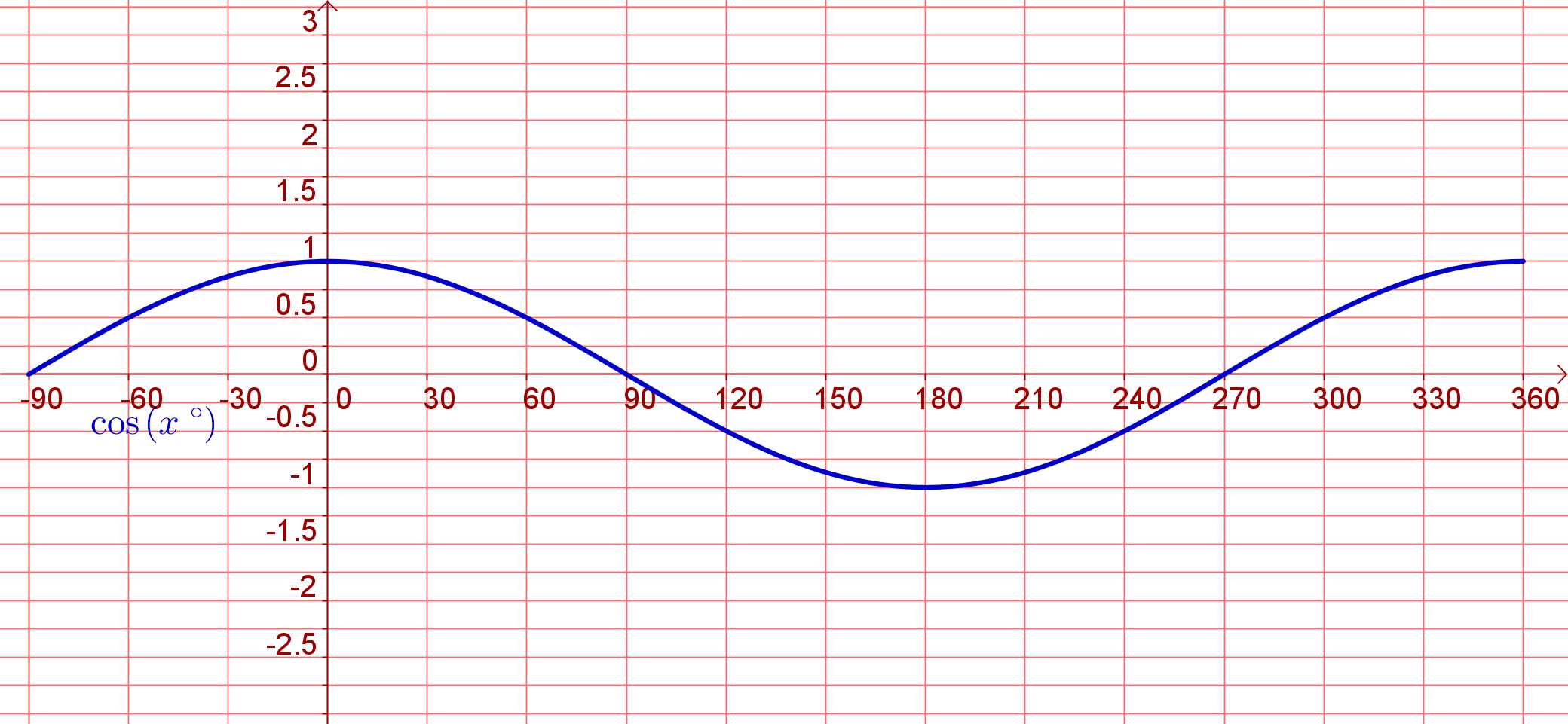 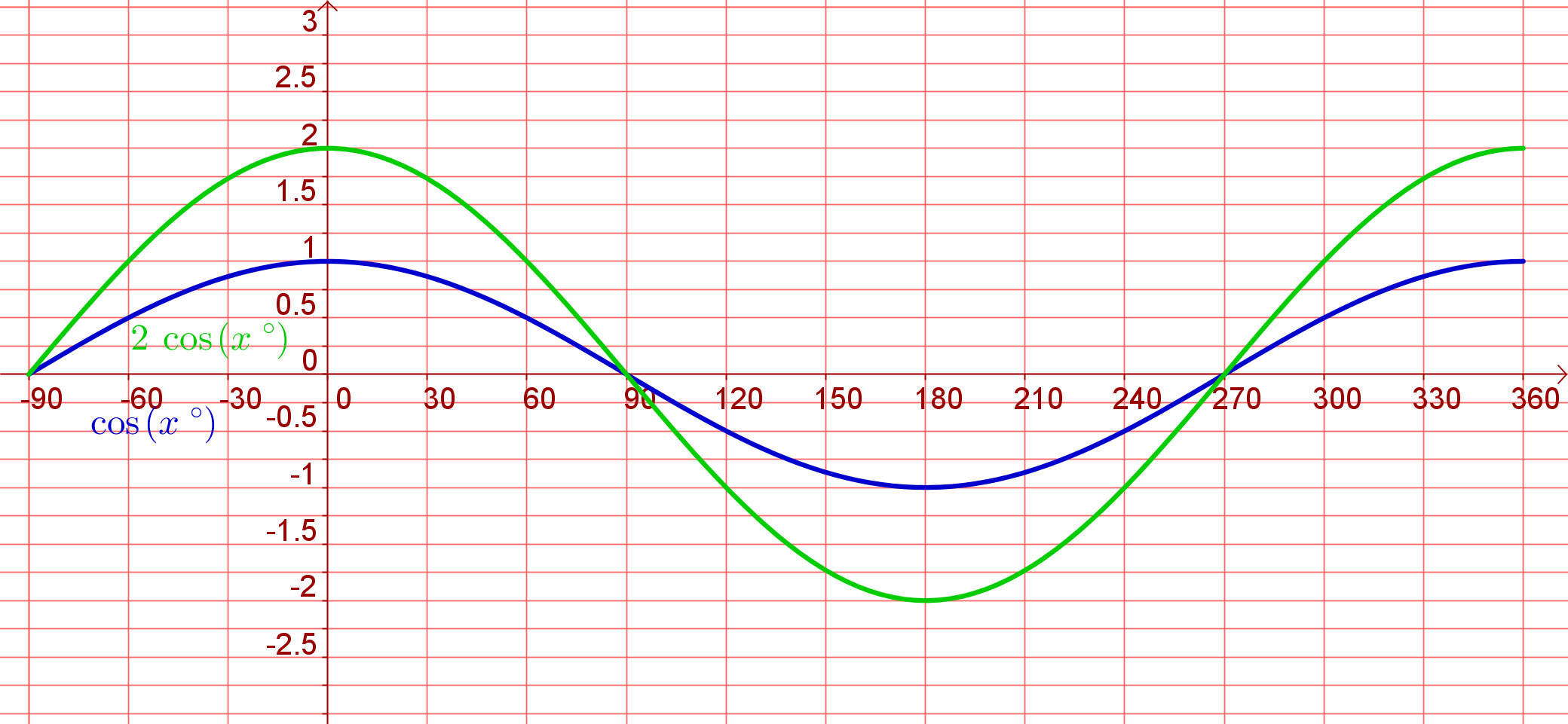 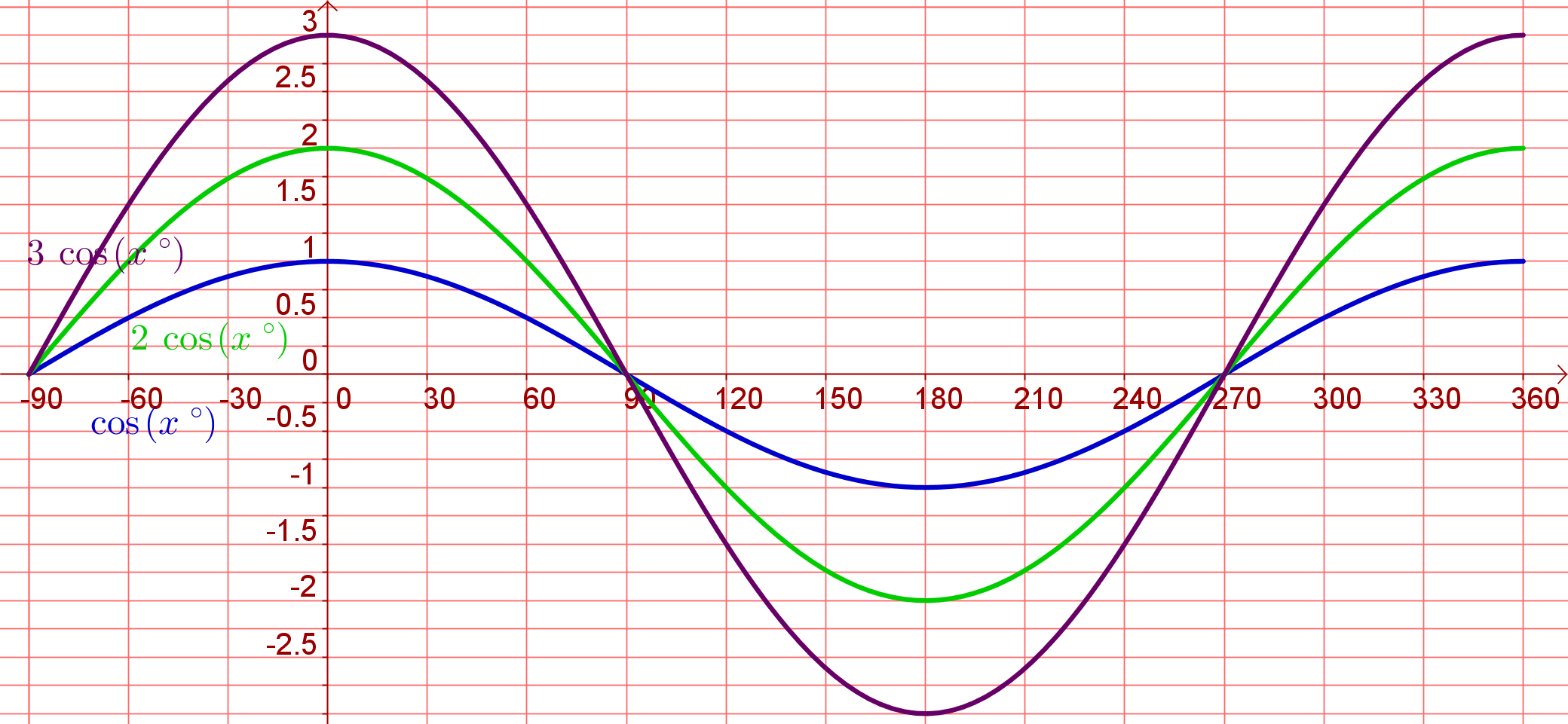 12:00
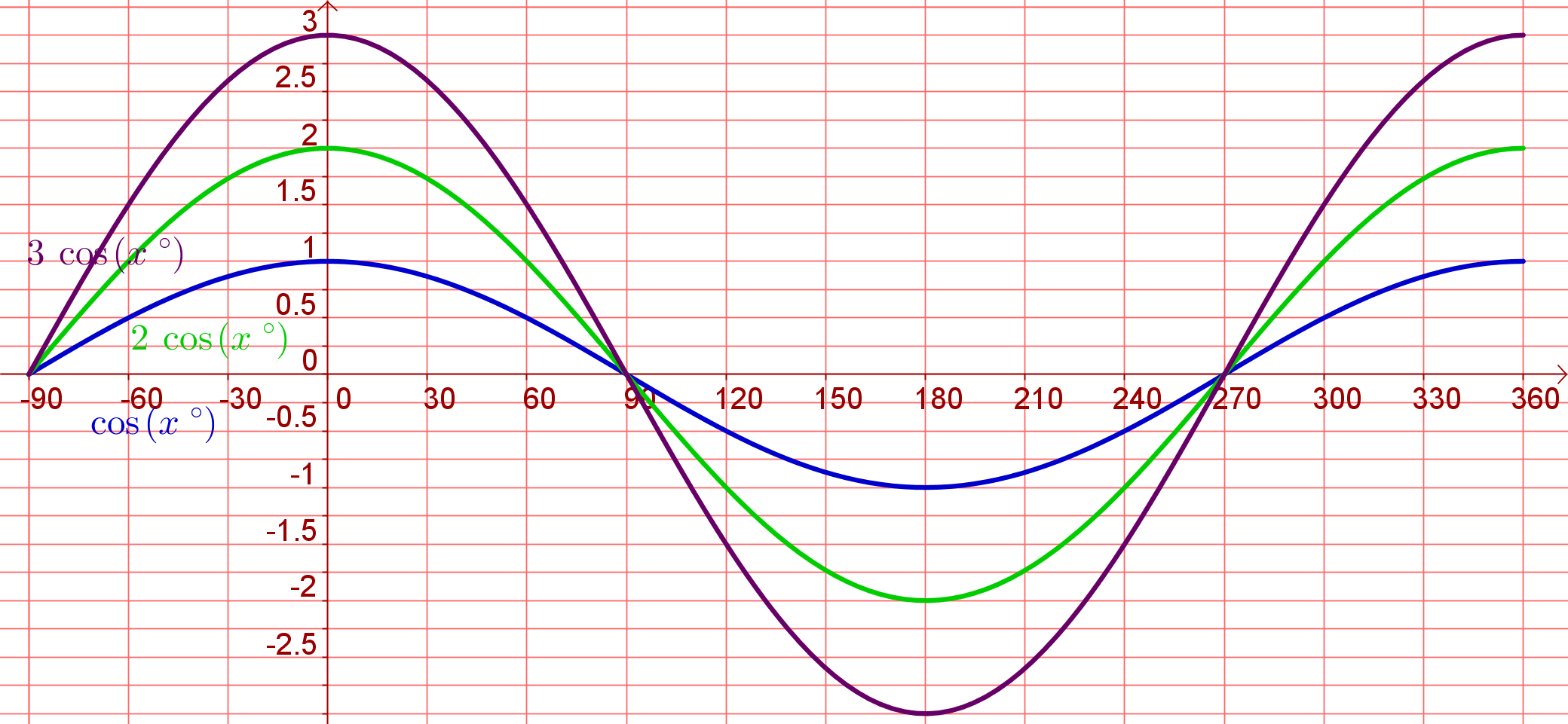 12:00
Student Activity 5
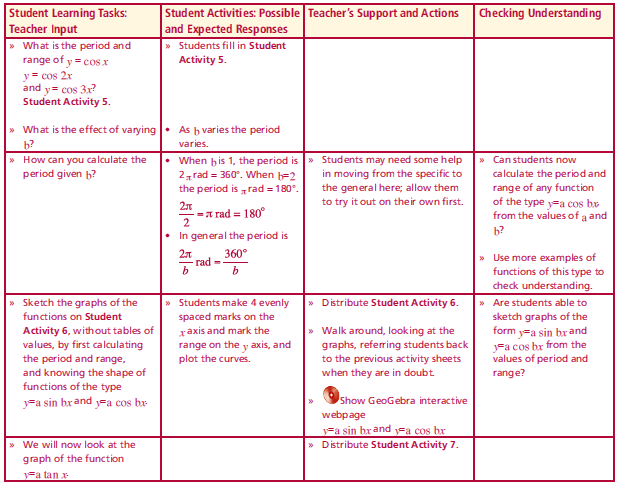 Lesson interaction
By filling in a table first, and using the same axes but different colours for each graph, draw the graphs of
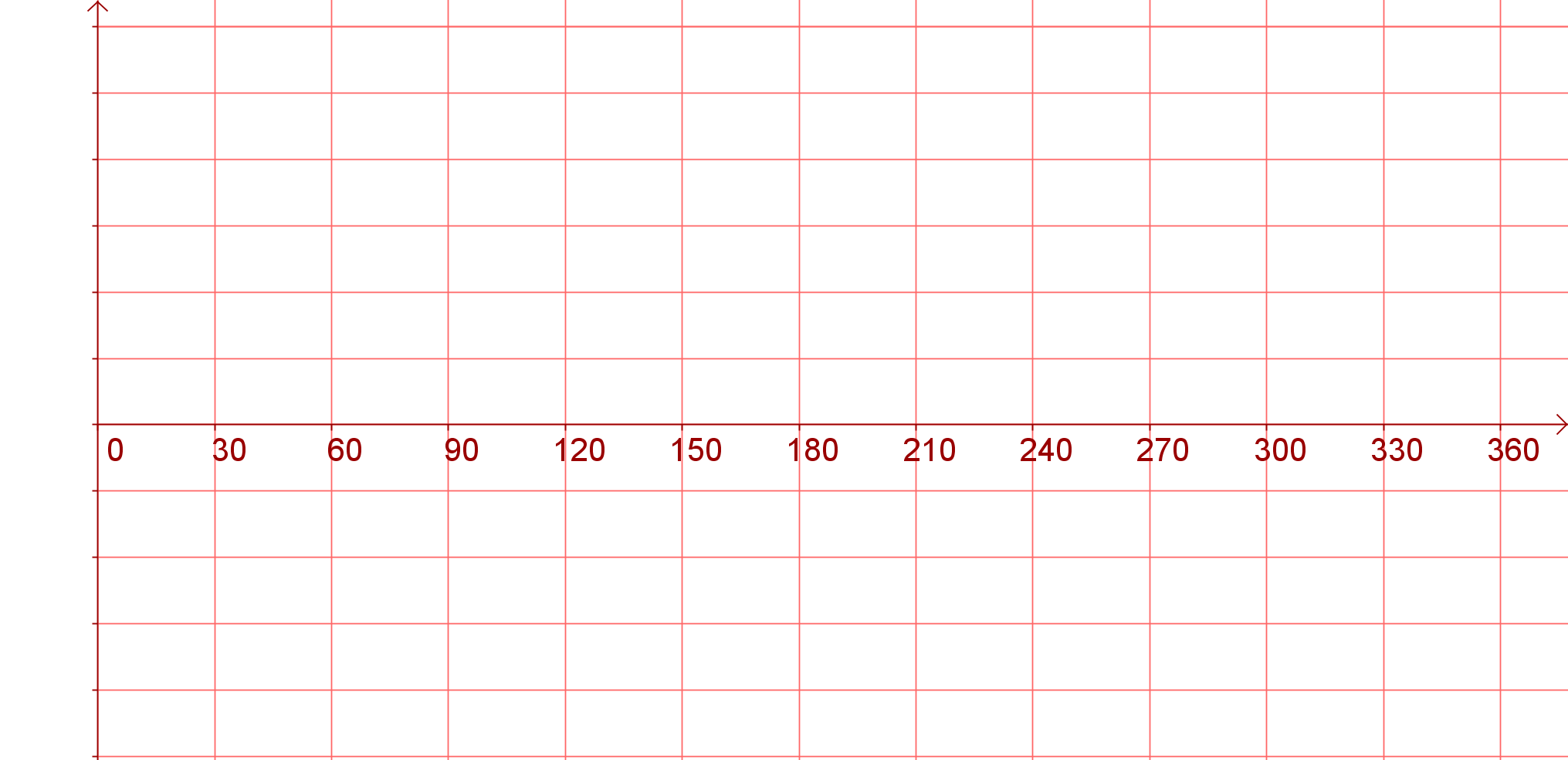 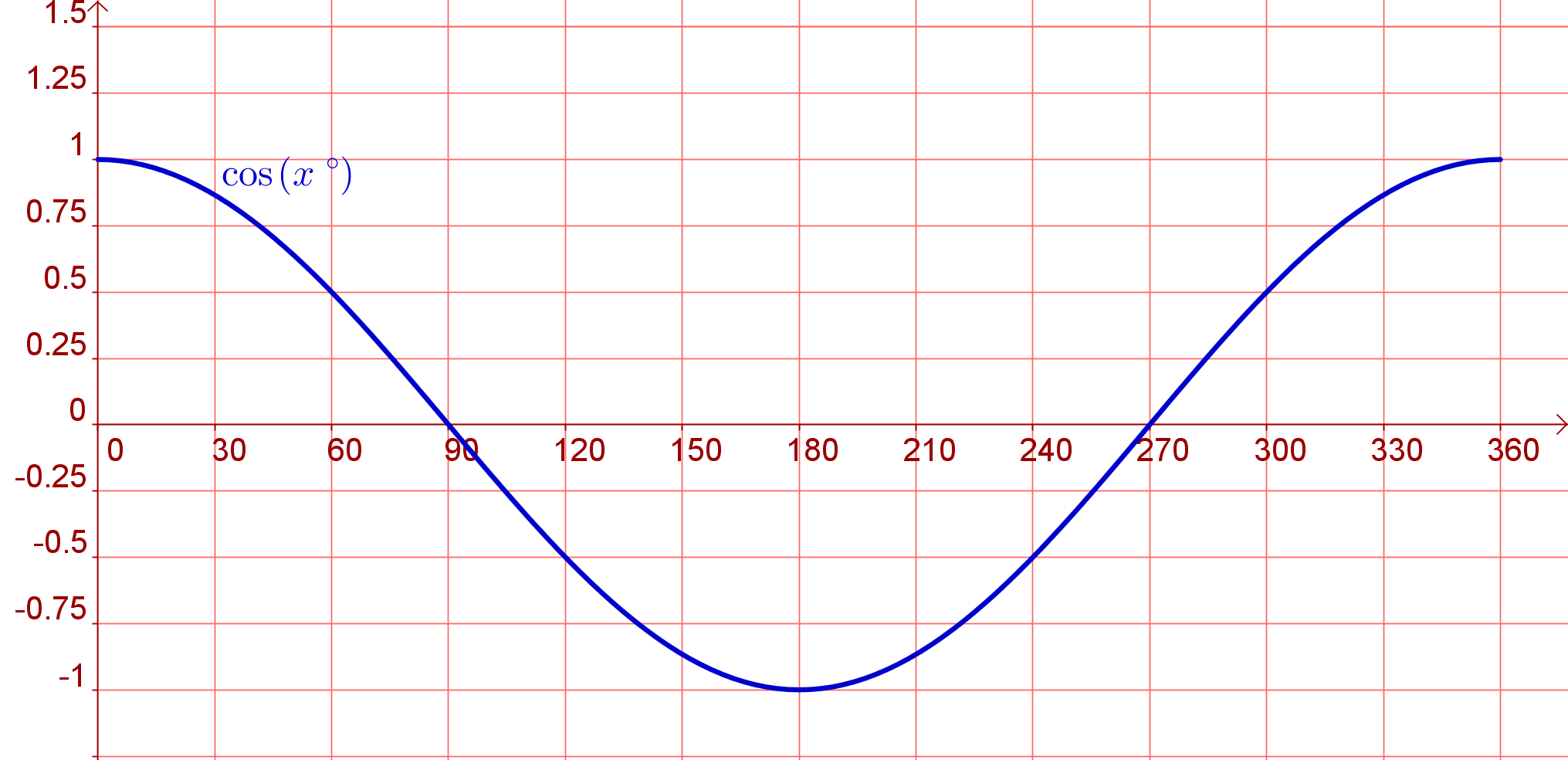 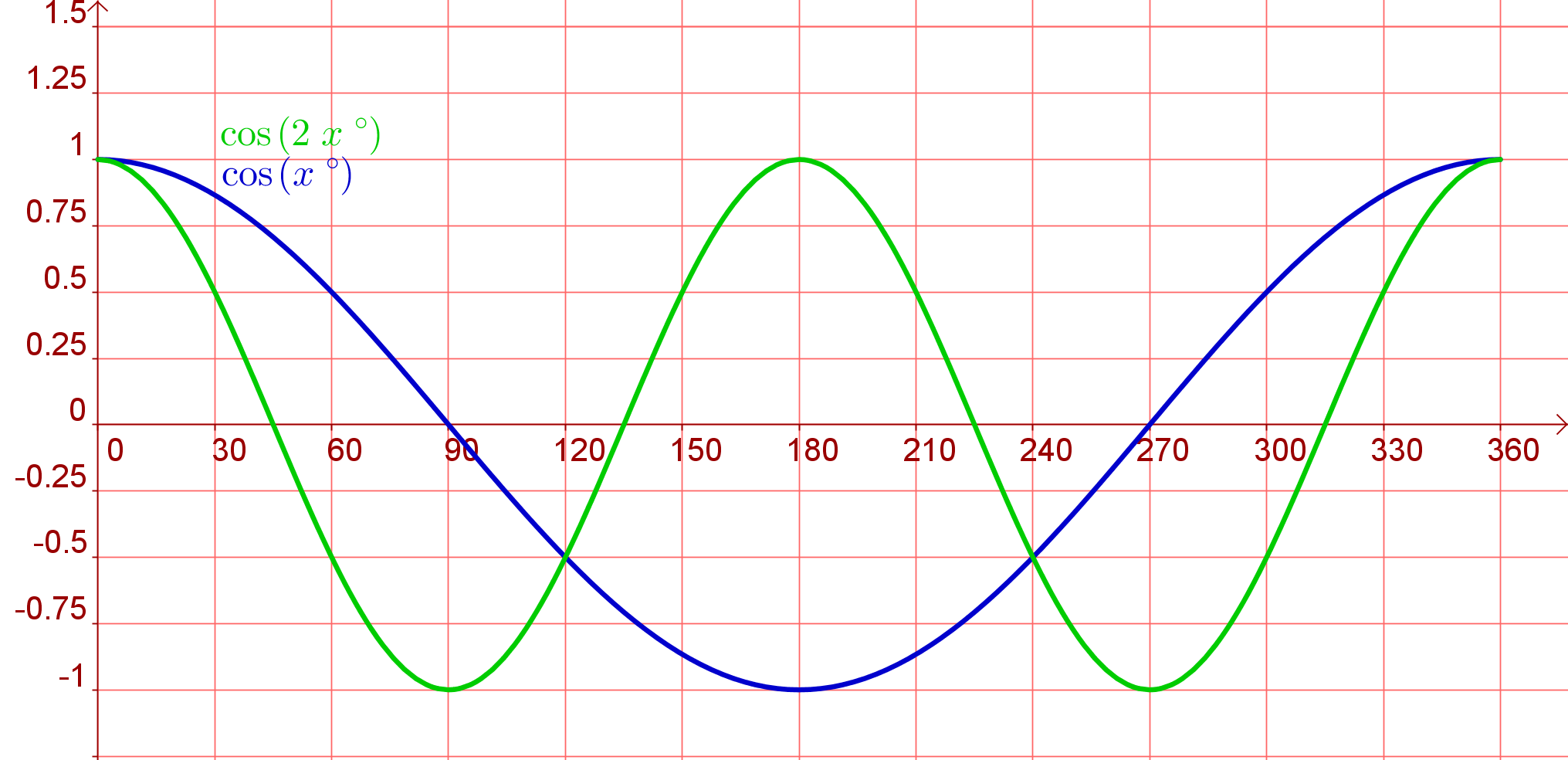 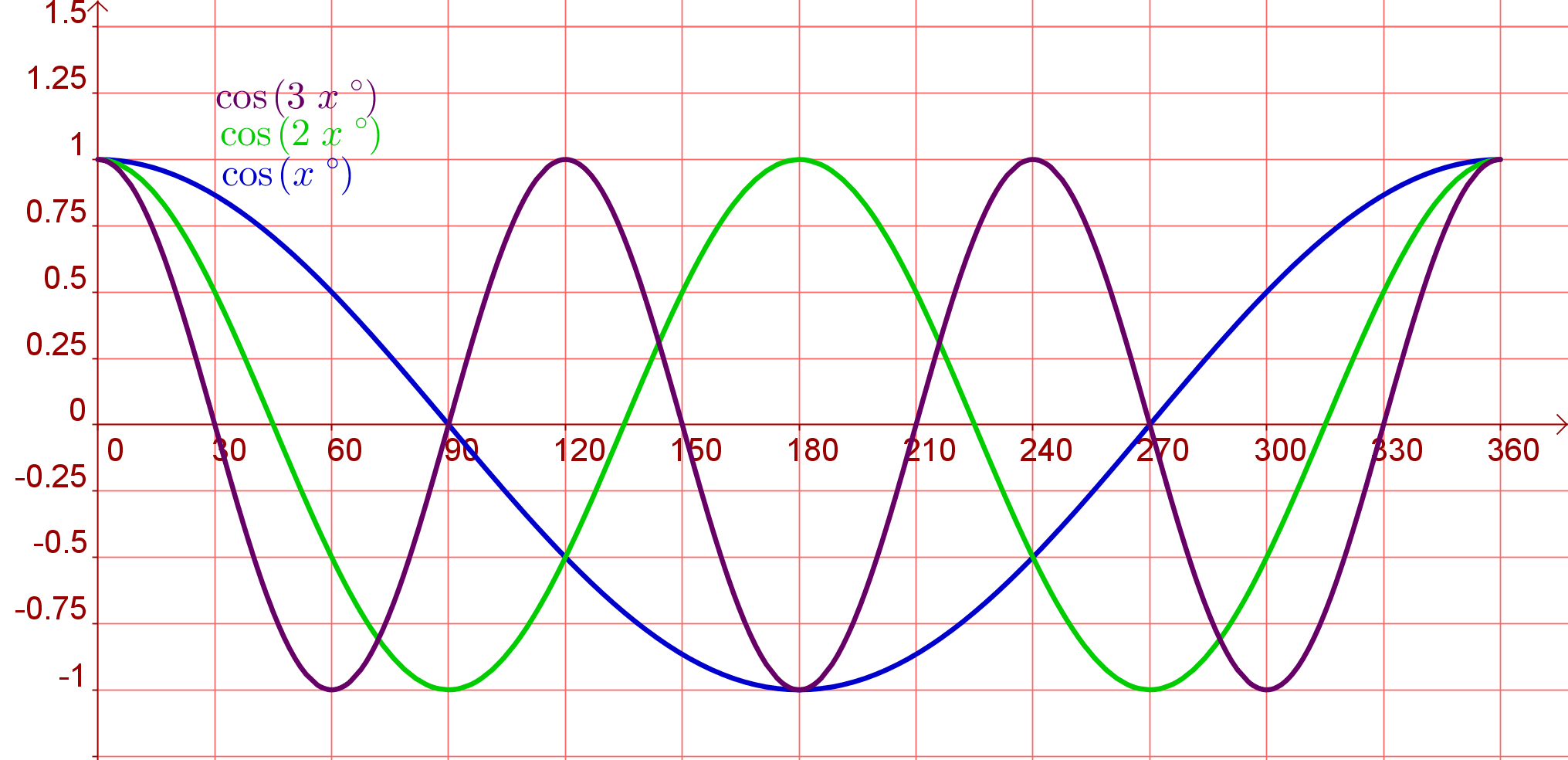 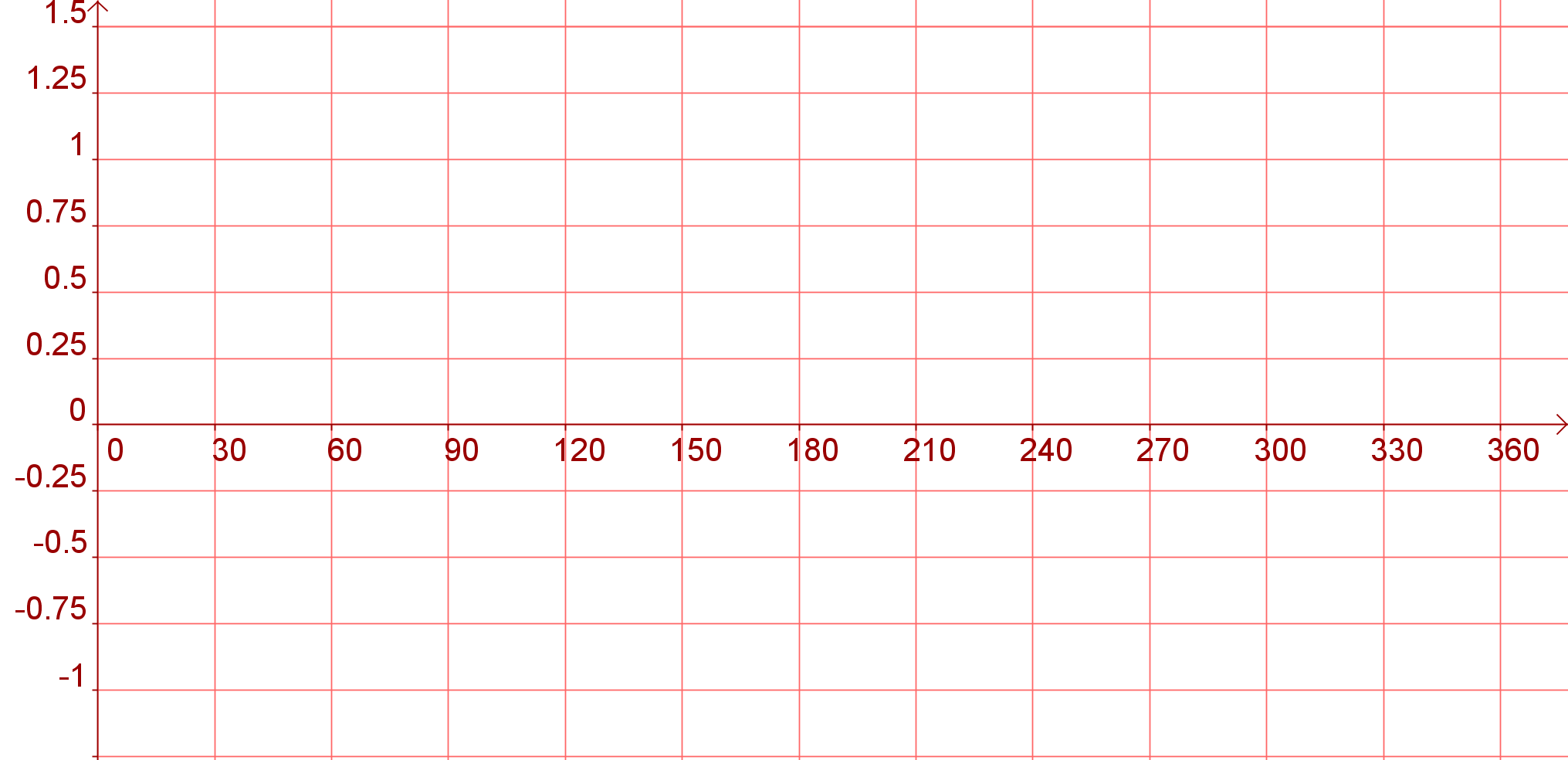 12:00
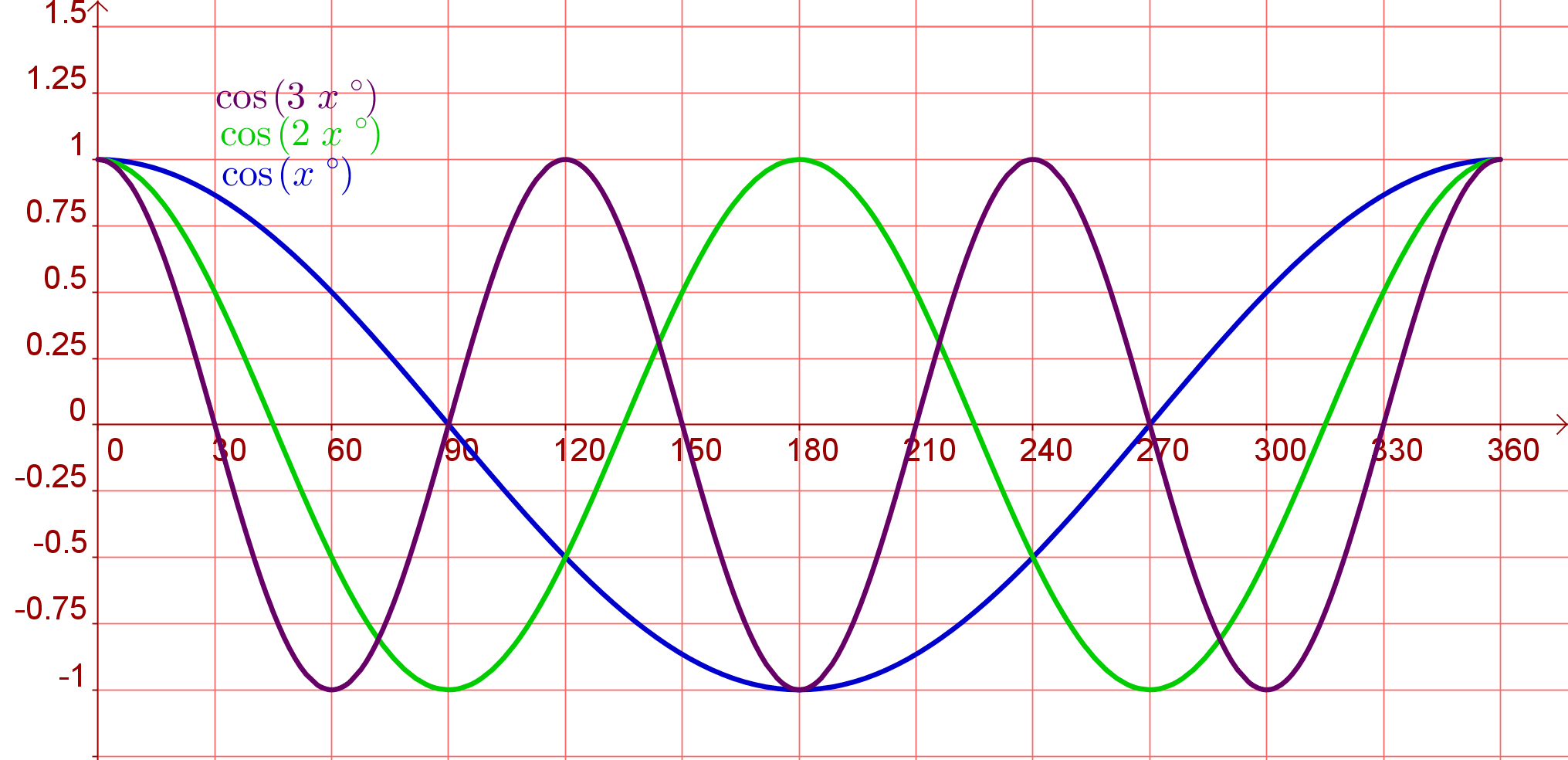 12:00
Student Activity 6
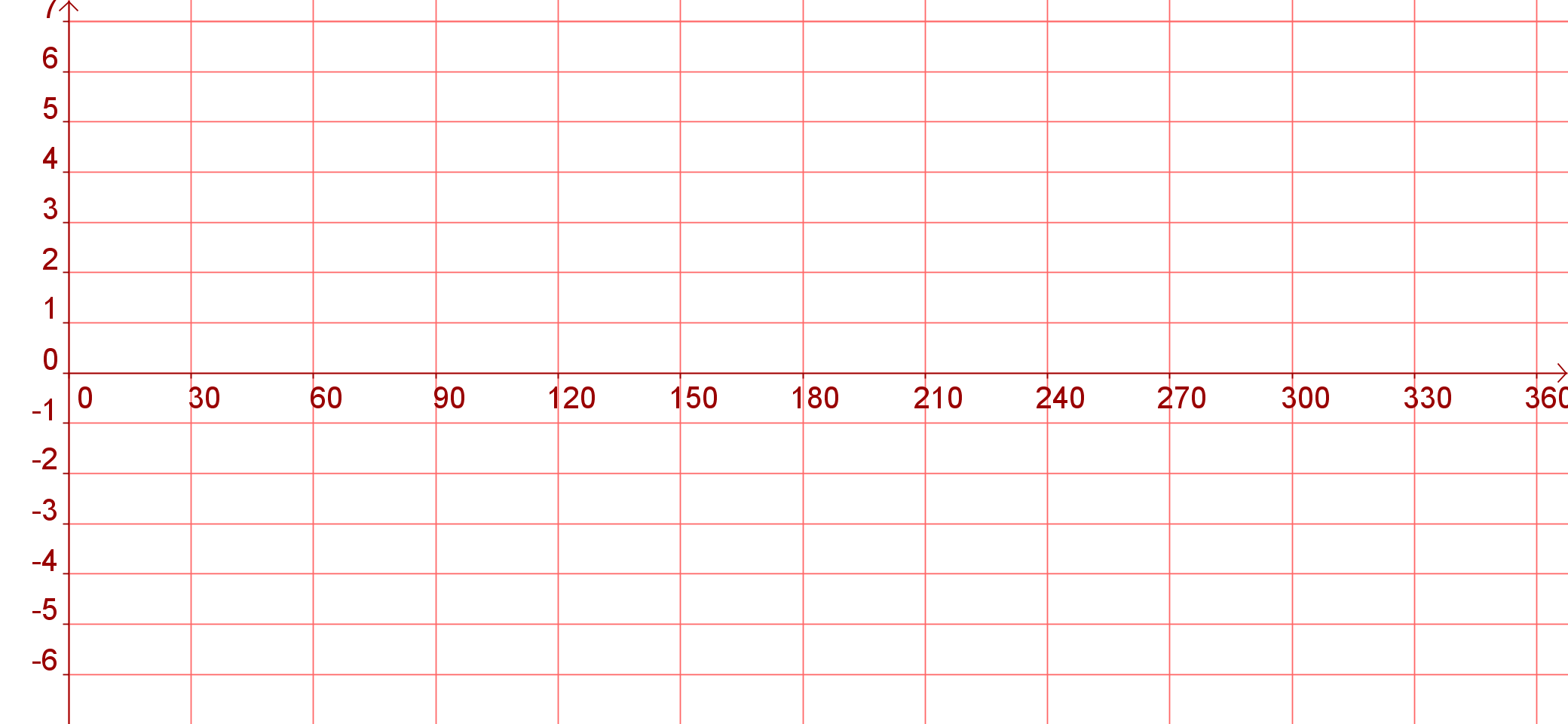 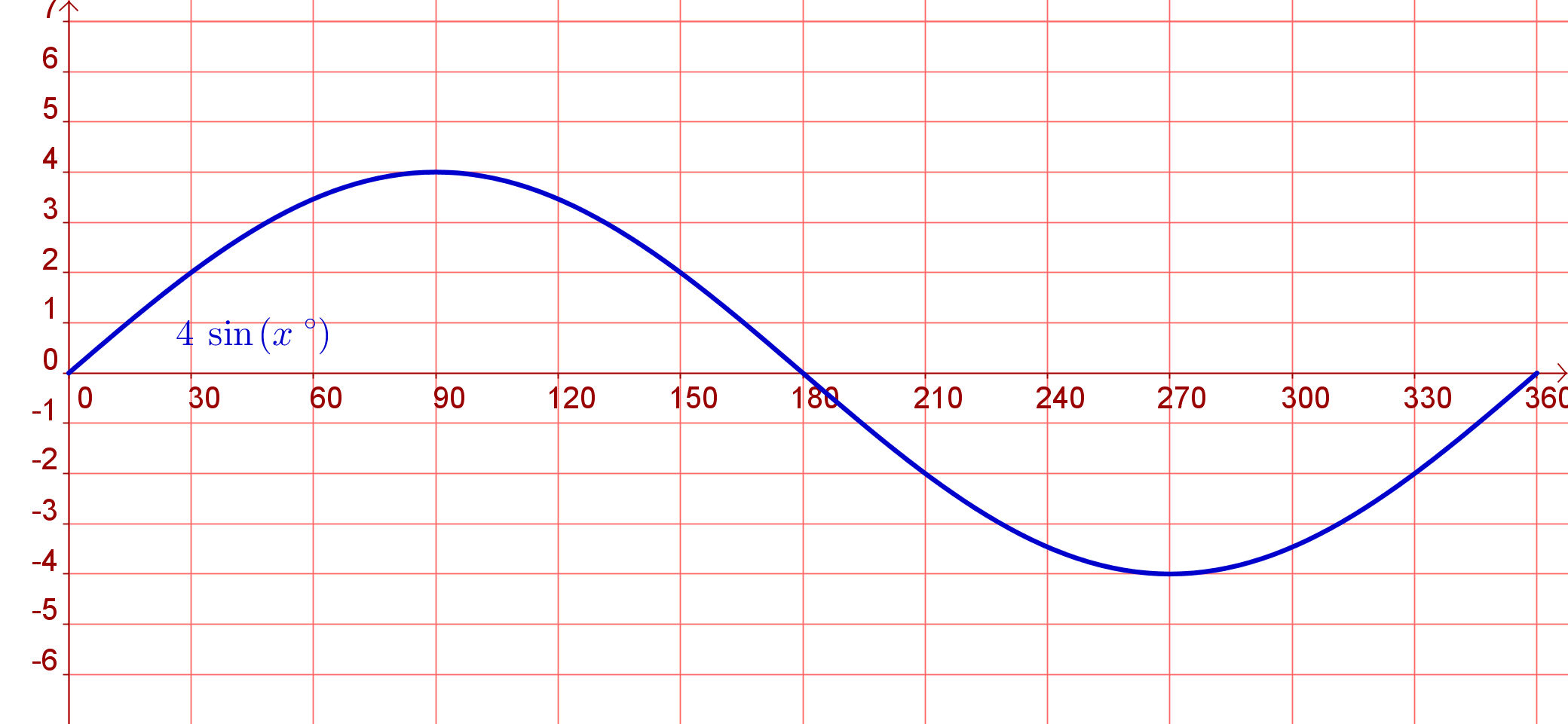 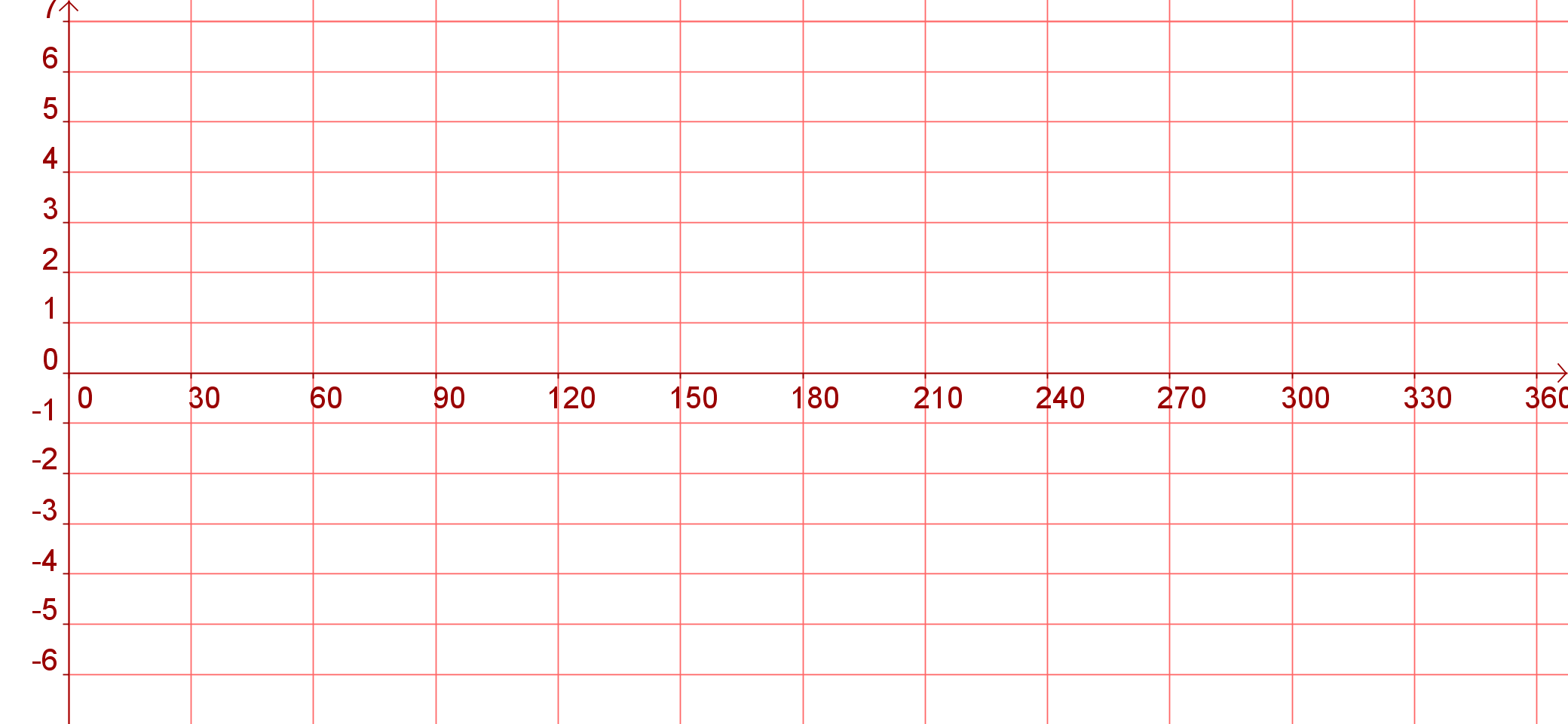 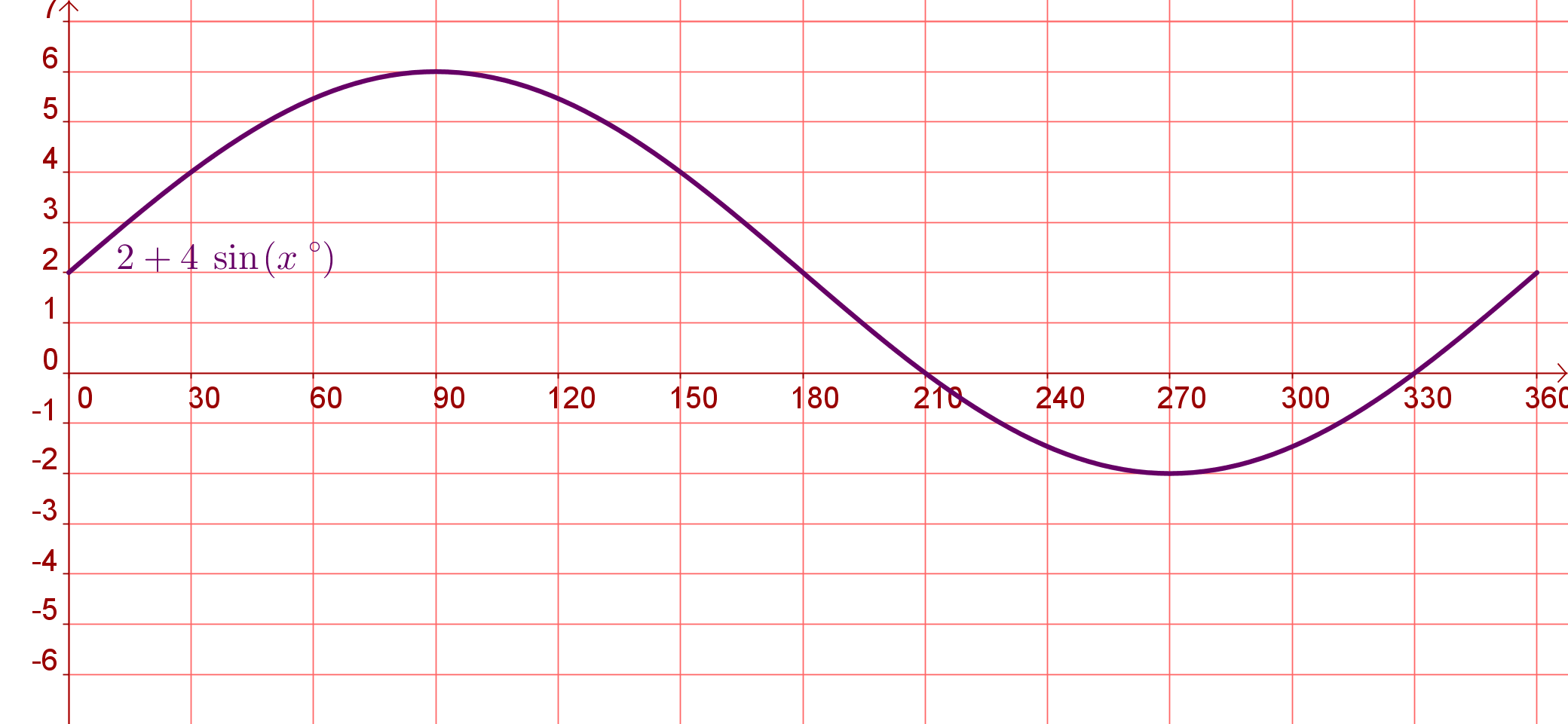 12:00
Student Activity 6
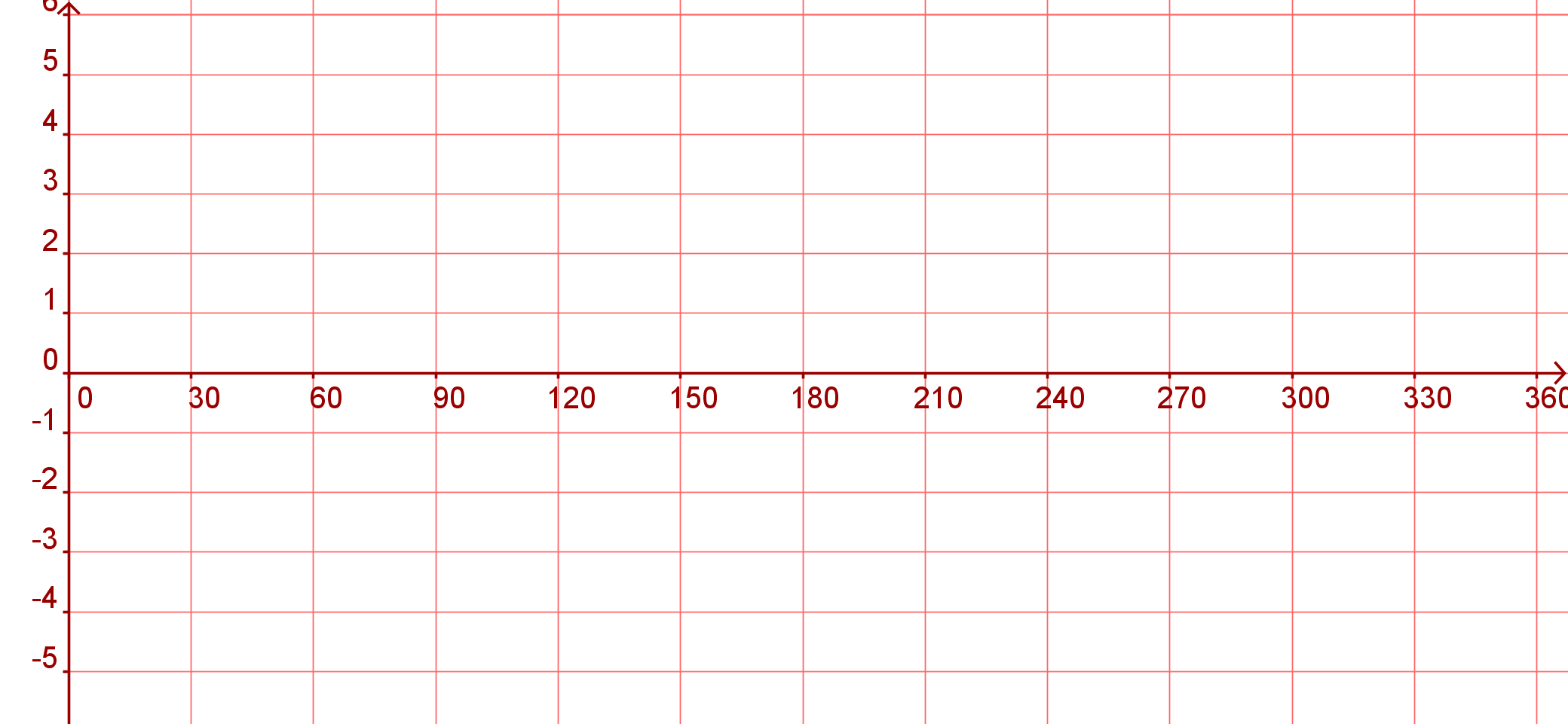 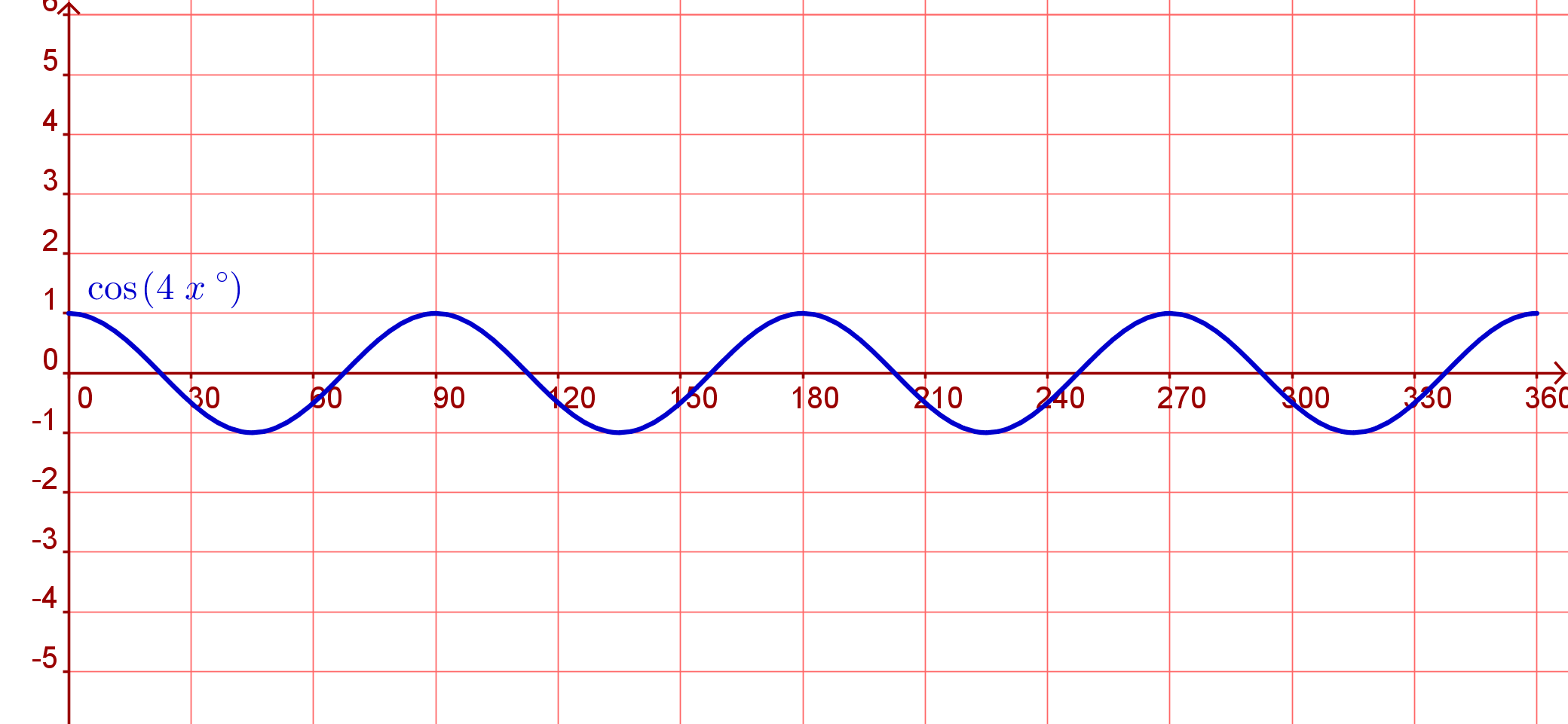 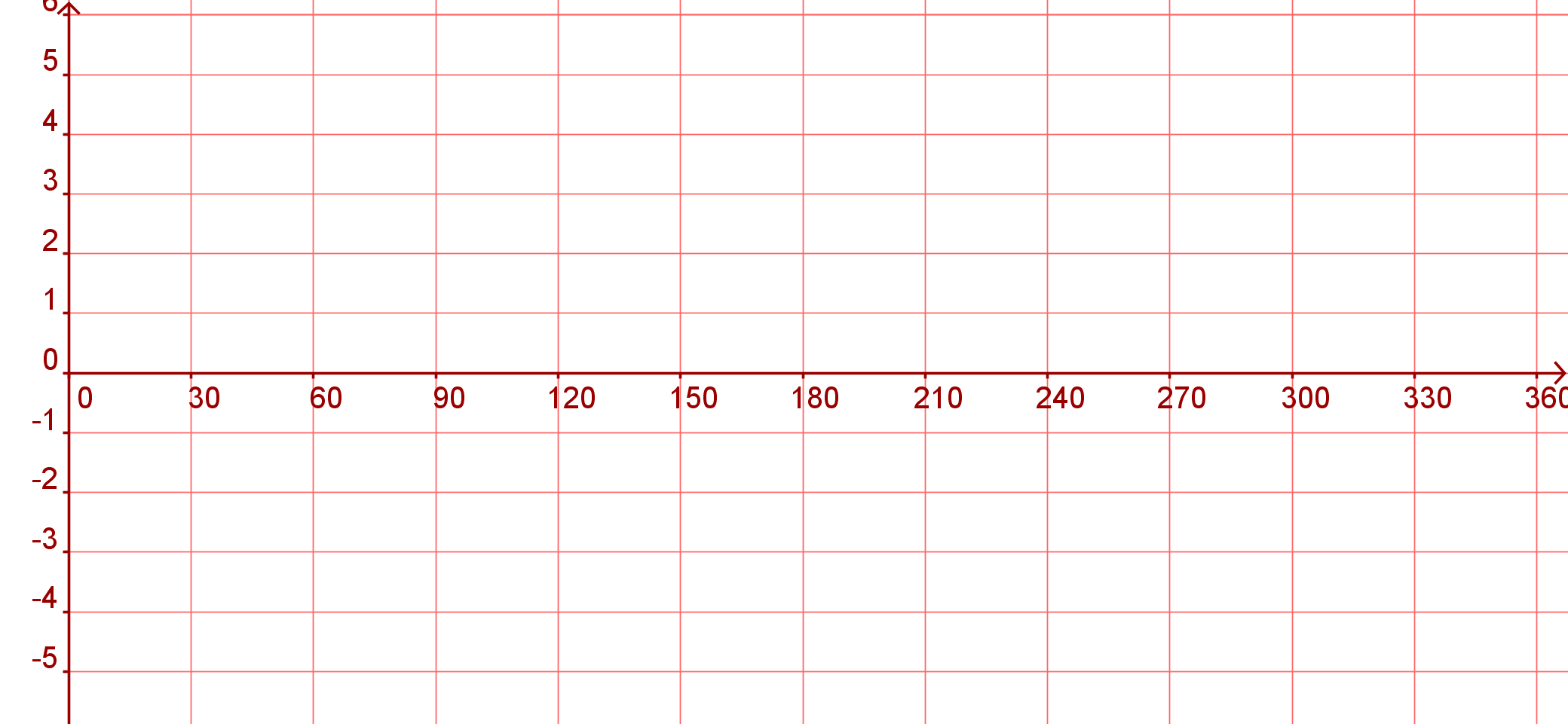 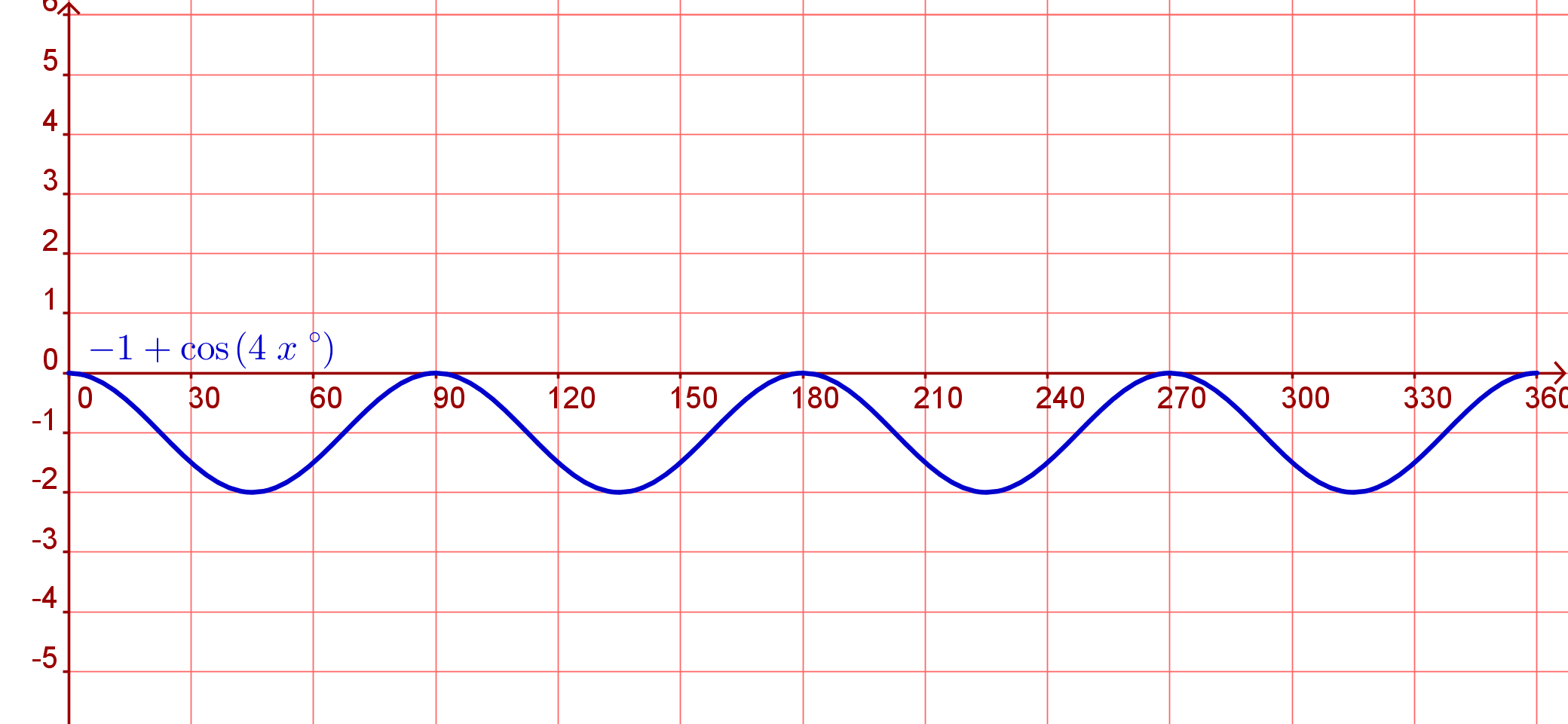 12:00
Student Activity 6
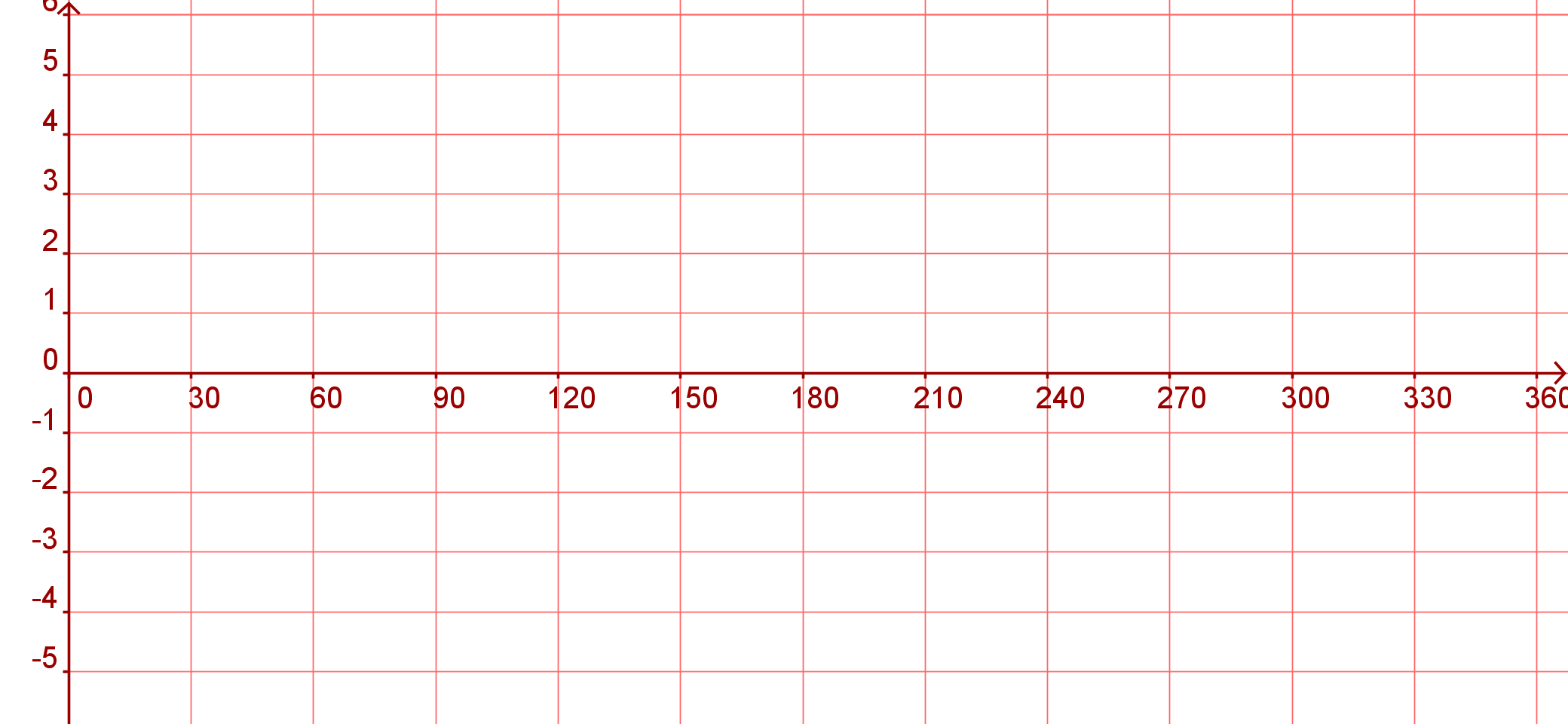 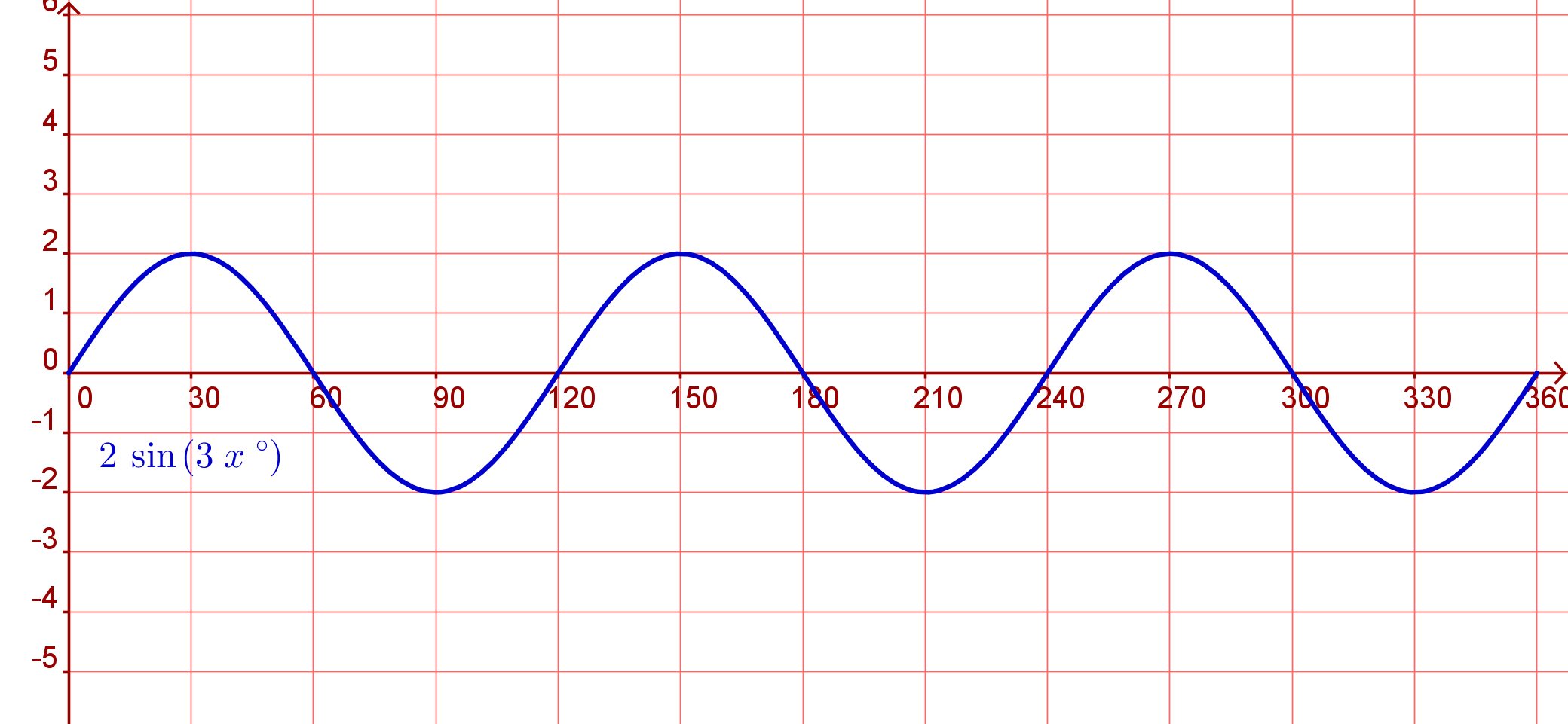 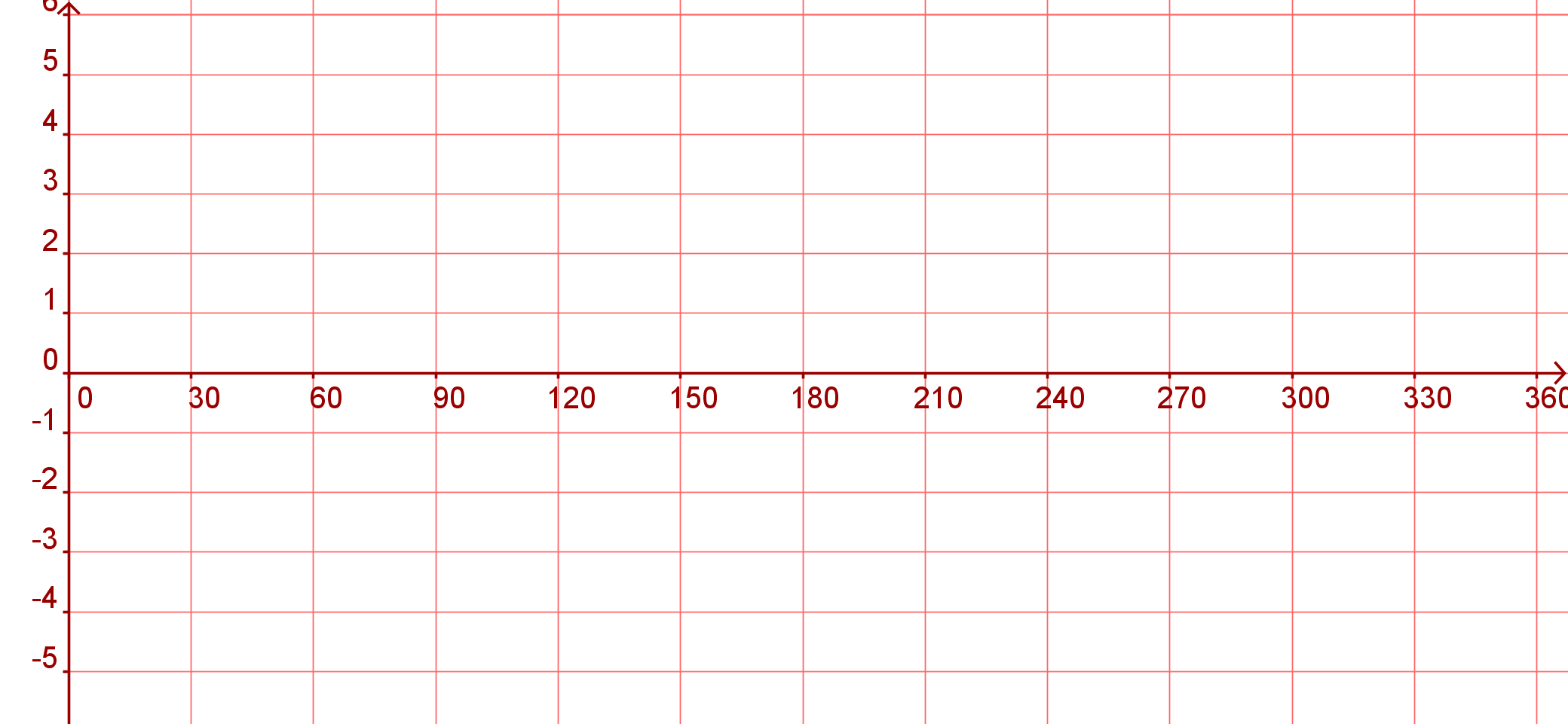 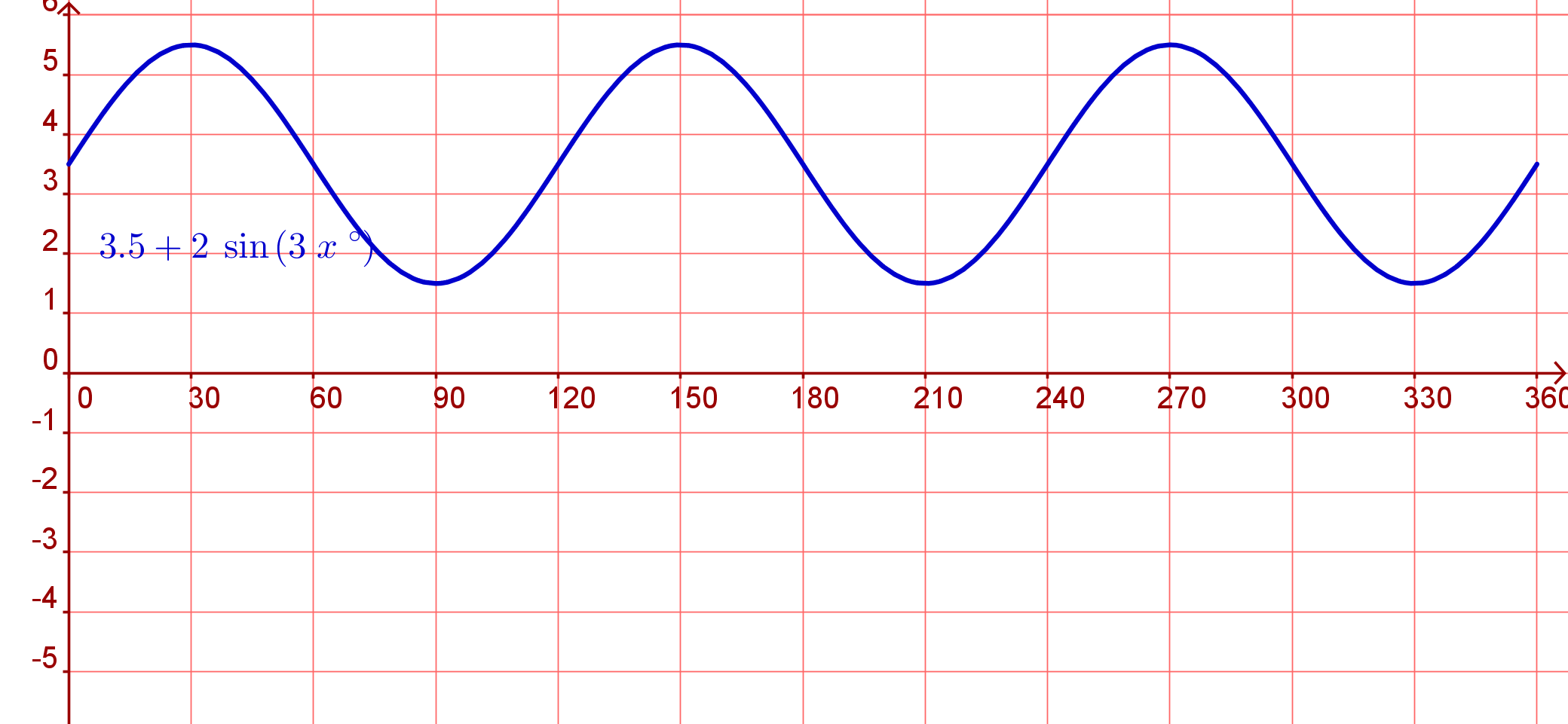 12:00
Student Activity 7
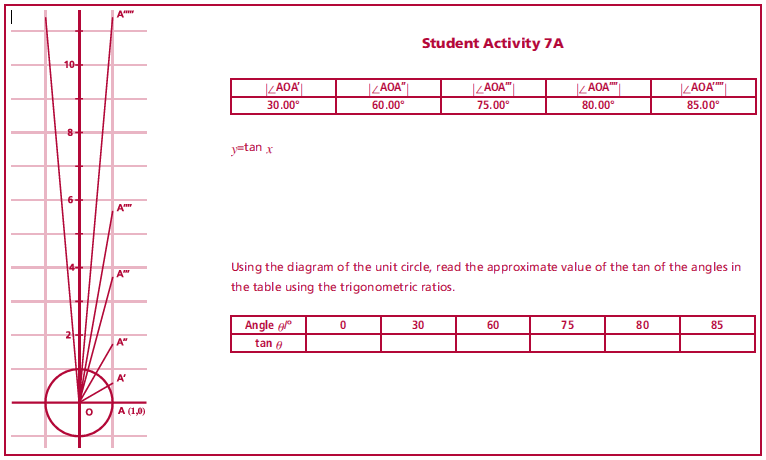 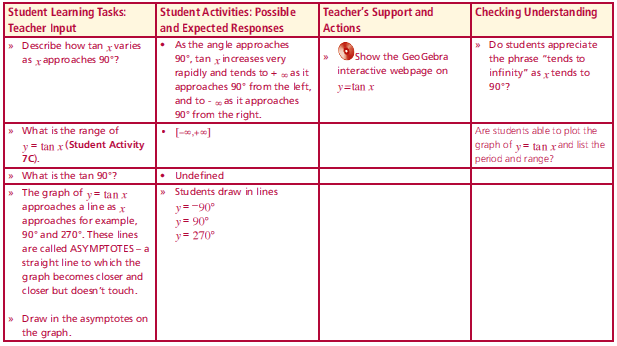 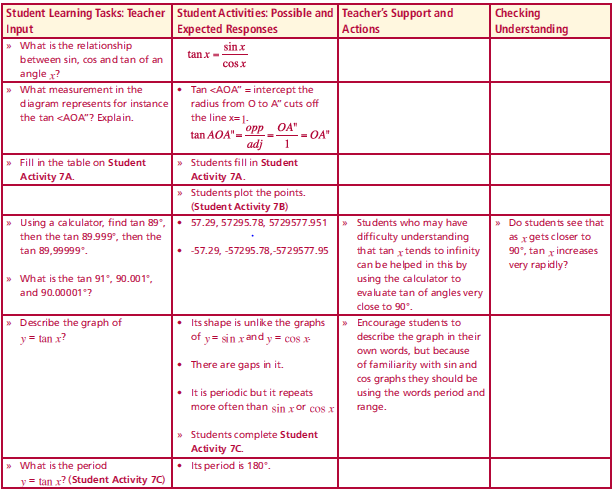 Lesson interaction
Lesson interaction
12:00
Student Activity 7B
By filling in a table first, and using the same axes but different colours for each graph, draw the graphs of
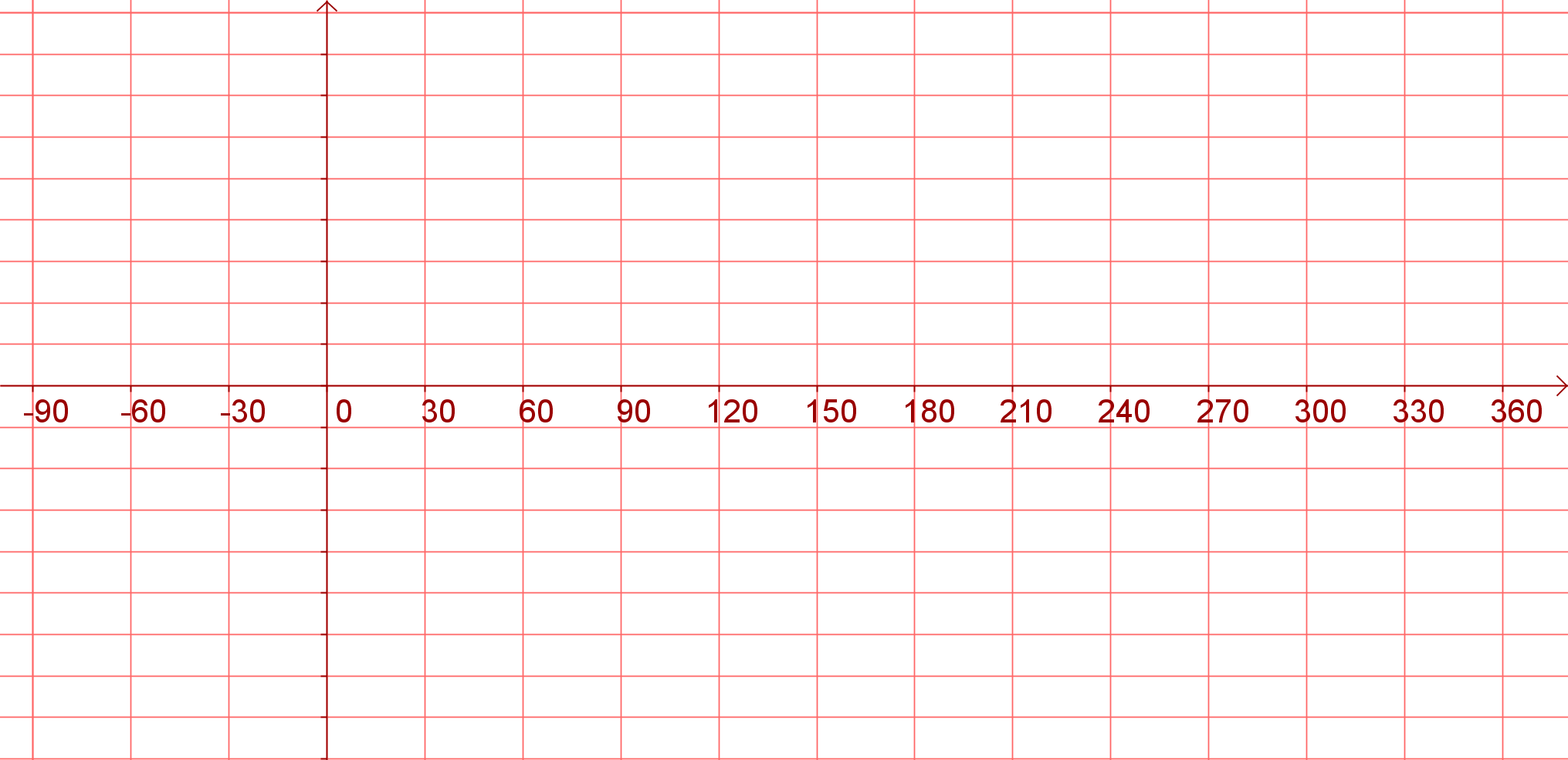 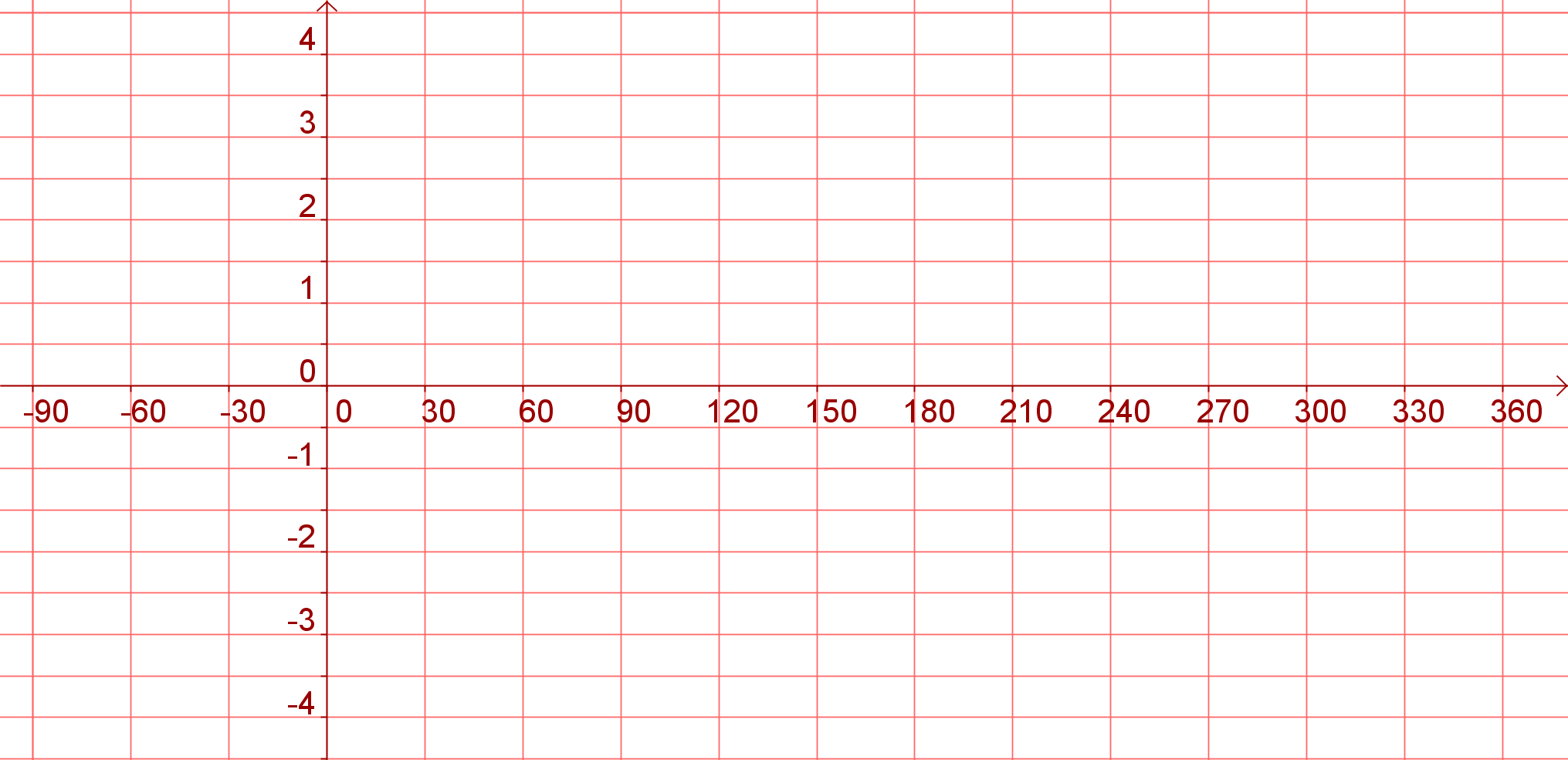 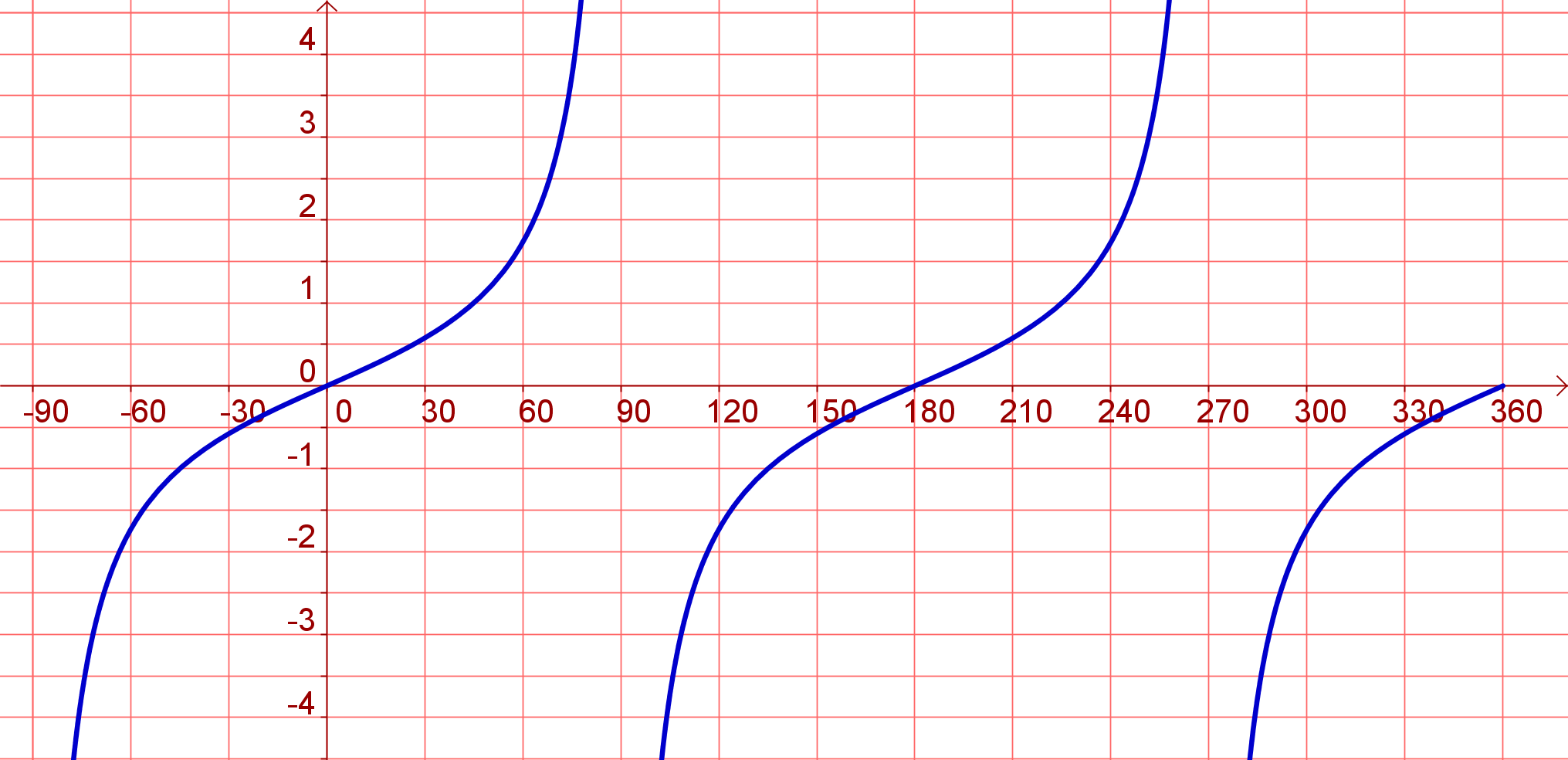 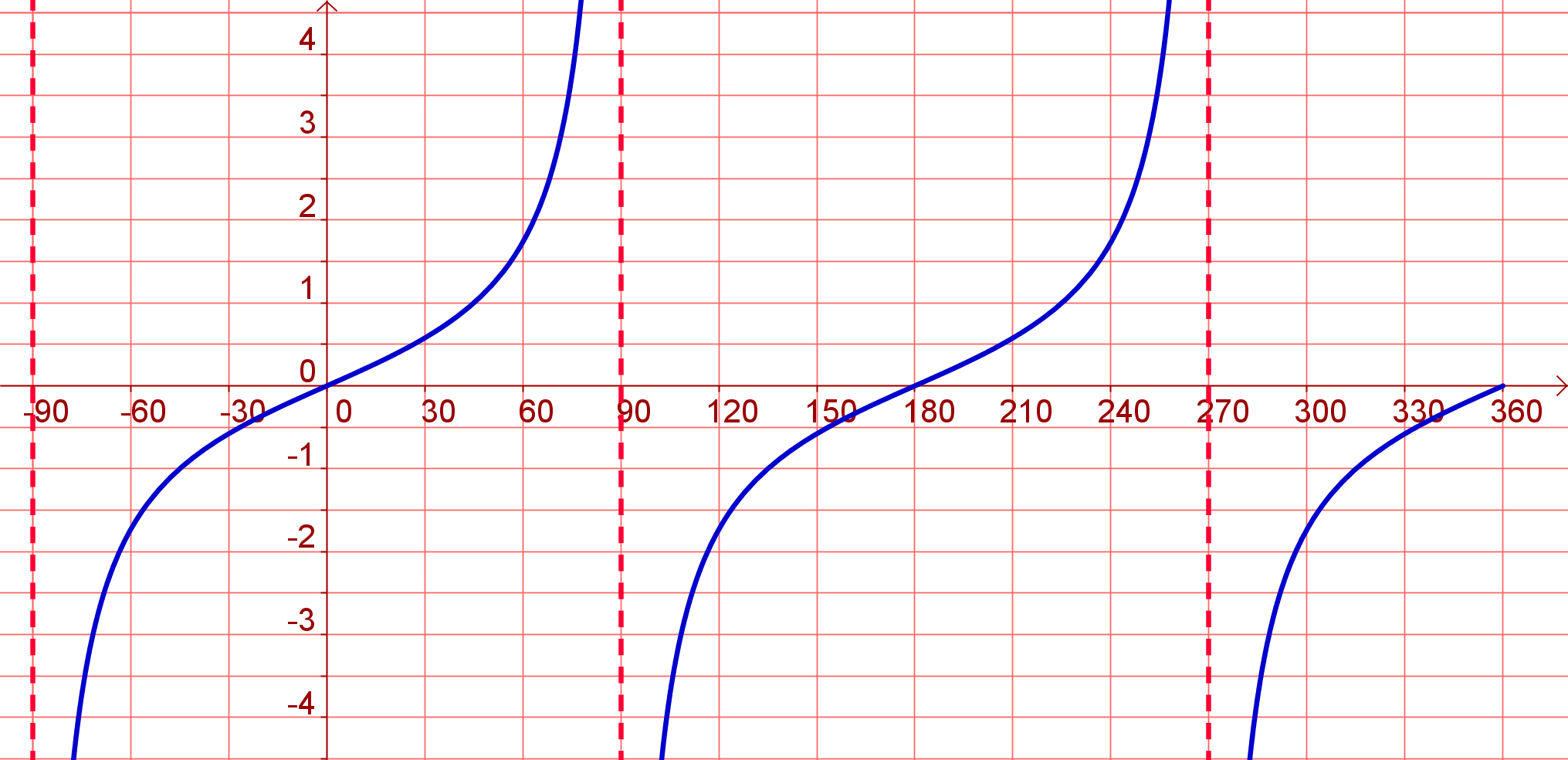 Student Activity 7C
12:00
Using TABLE MODE to find the coordinates of a function
Ensure that the calculator is SETUP to do calculations using degrees


A small D appears on the top line
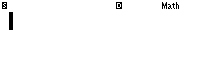 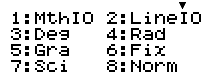 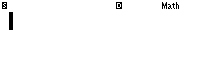 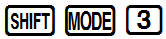 Change the mode of the calculator
Change the mode of the calculator


Choose Table
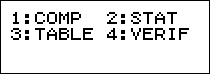 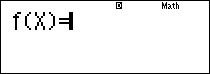 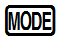 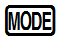 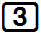 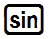 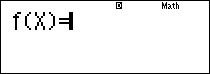 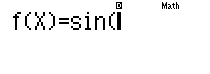 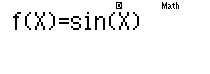 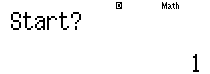 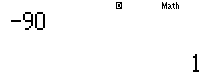 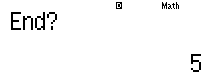 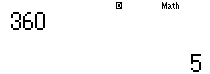 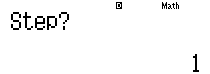 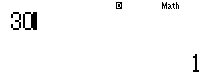 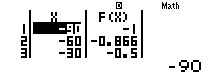 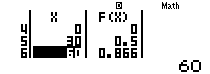 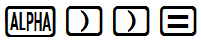 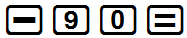 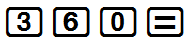 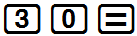 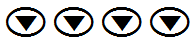 Press AC


Right arrow to arrive at the place we wish to be


Keep pressing  =      as nothing else has changed
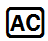 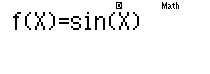 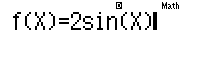 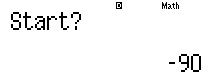 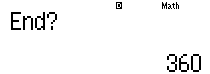 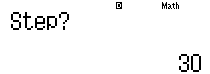 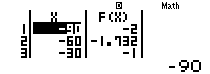 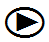 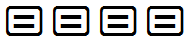 For your information the table function can also work in radians
Table Mode in Radians
We can SETUP the calculator in Radians and find then coordinates of a trig function



(It does also work in 
Degree Mode)
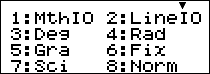 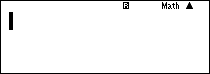 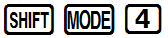 Change the mode of the calculator
Change the mode of the calculator


Choose Table
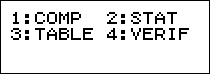 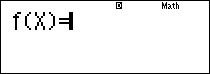 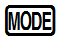 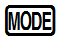 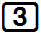 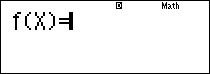 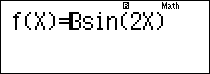 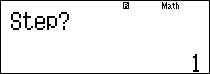 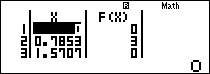 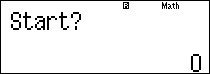 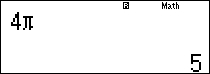 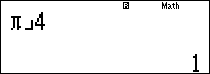 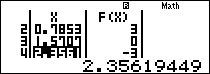 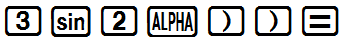 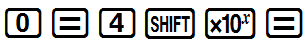 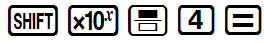